Year: 2

Term: 3

Objective: Identify and use possessive adjectives
Author: Stacey Mills
The purpose of this lesson is not for students to provide a definition of a possessive adjective or differentiate between possessive adjectives and possessive pronouns. It is to teach the function of these parts of speech and demonstrate how they are used in a sentence. Students need to be able to select the correct one for the particular sentences.
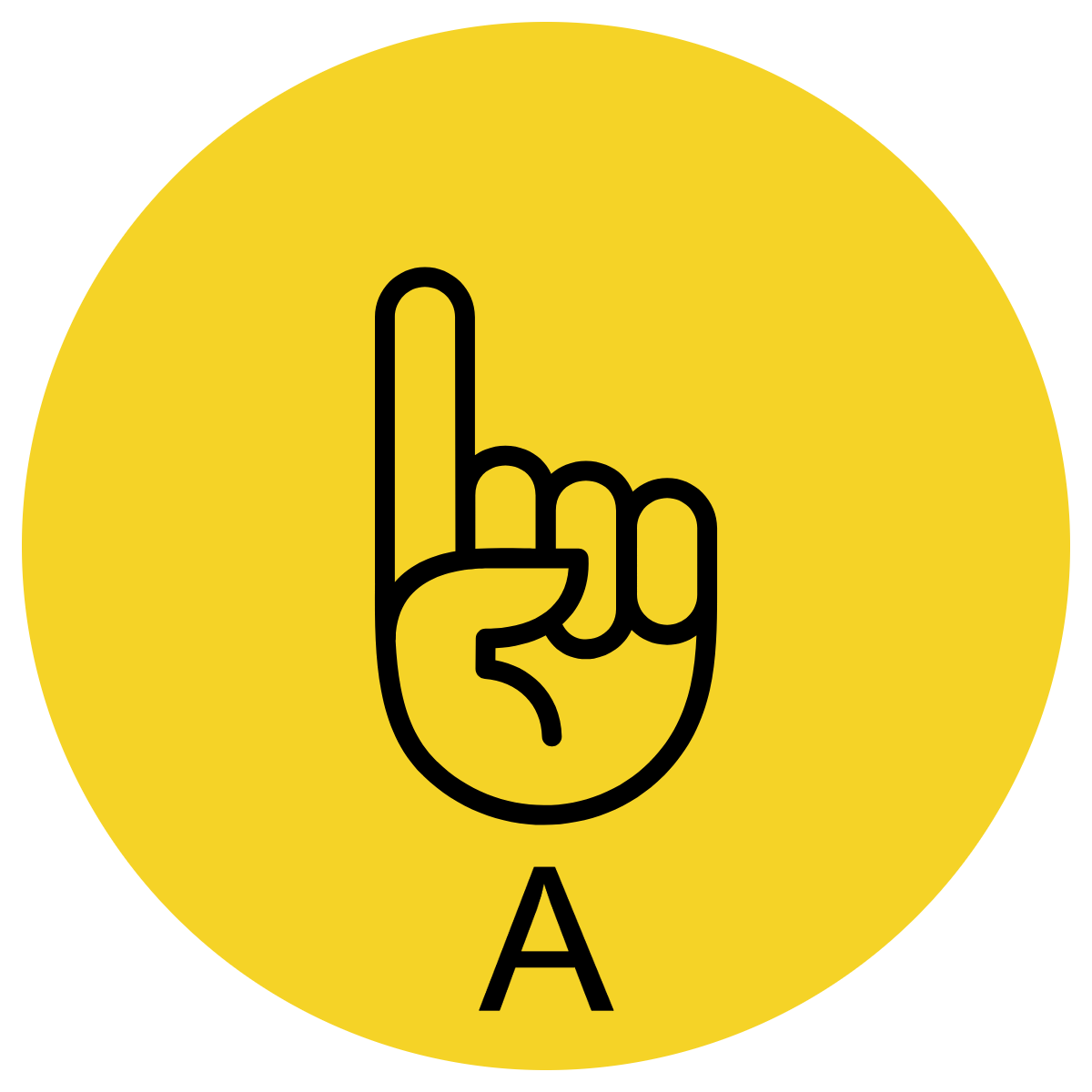 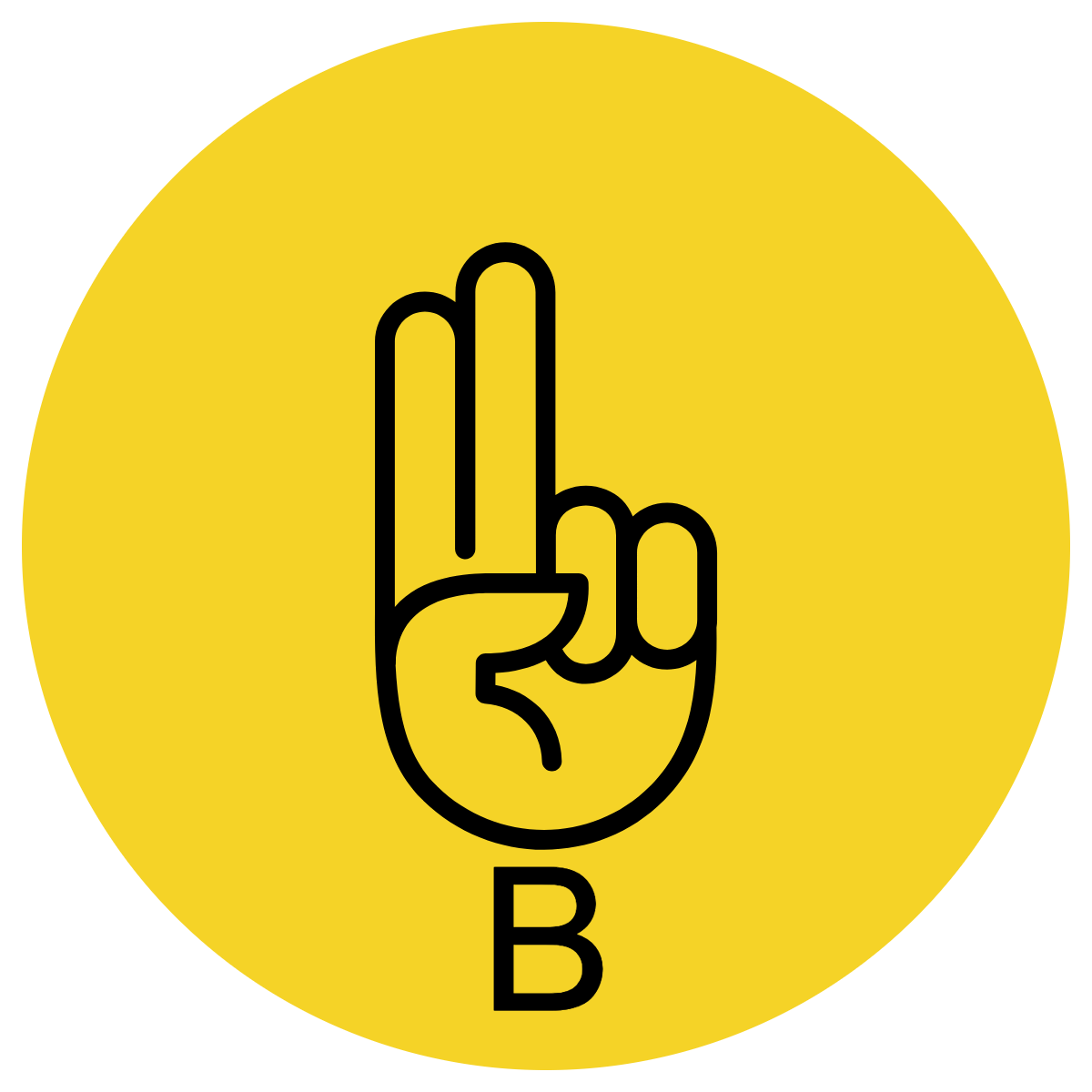 Multiple Choice
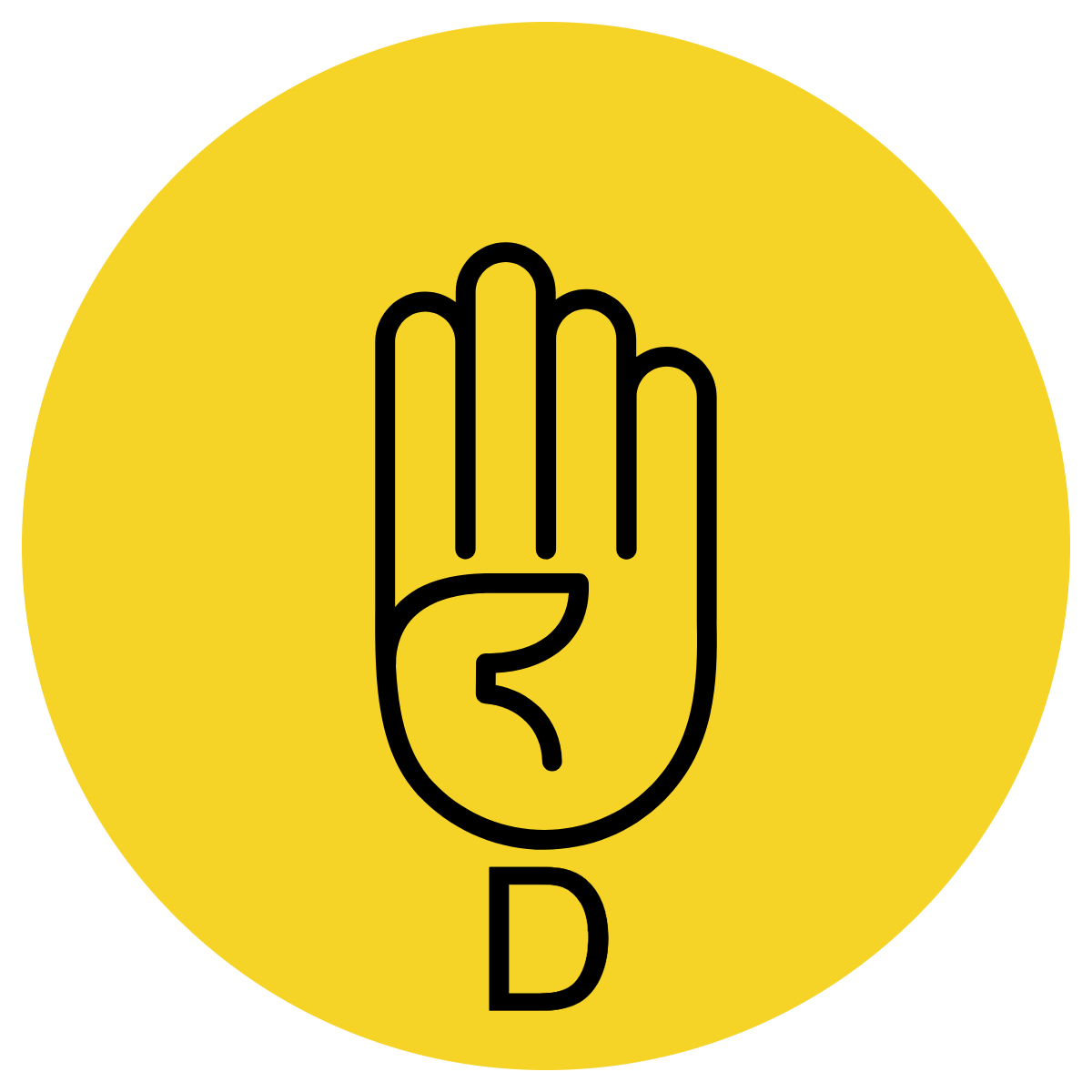 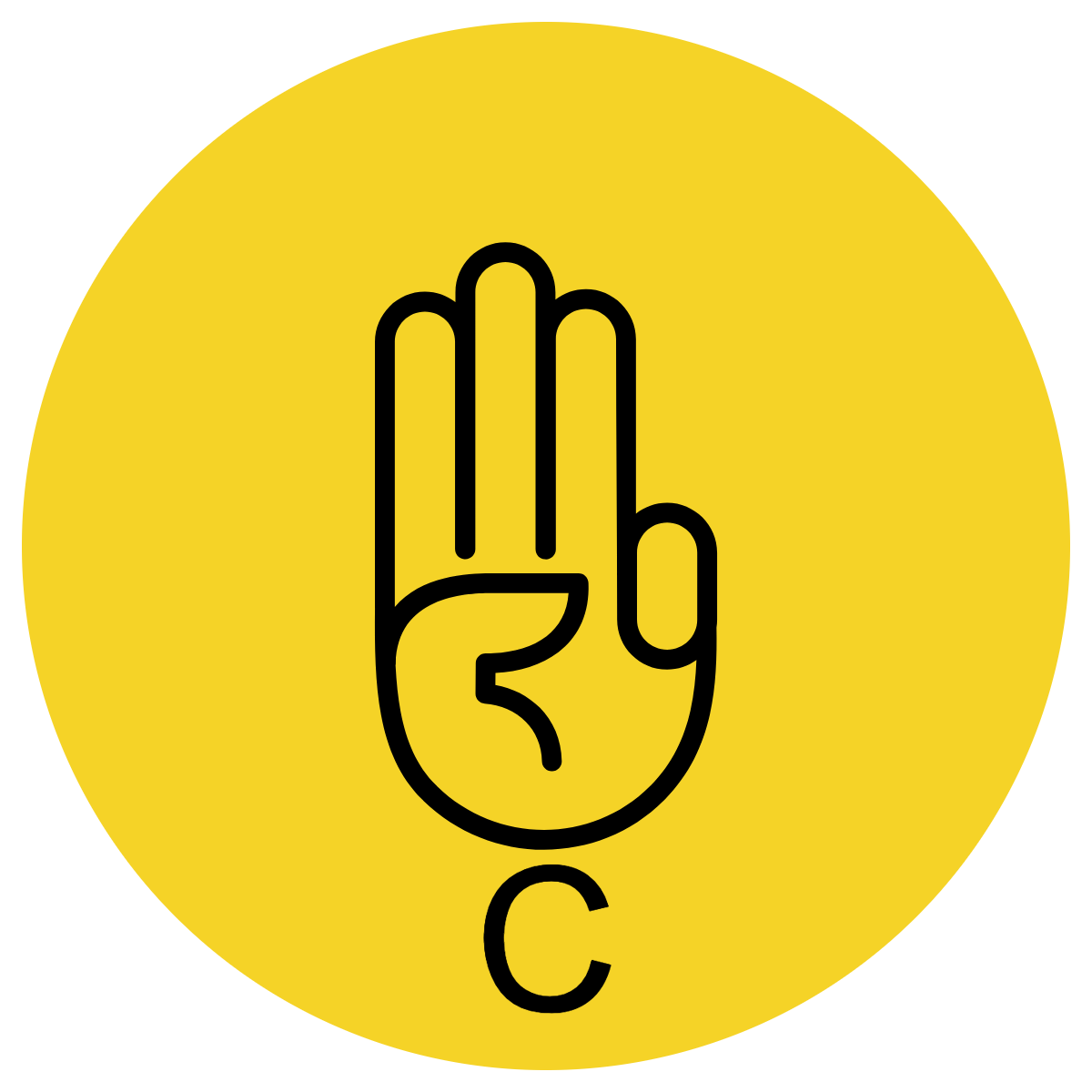 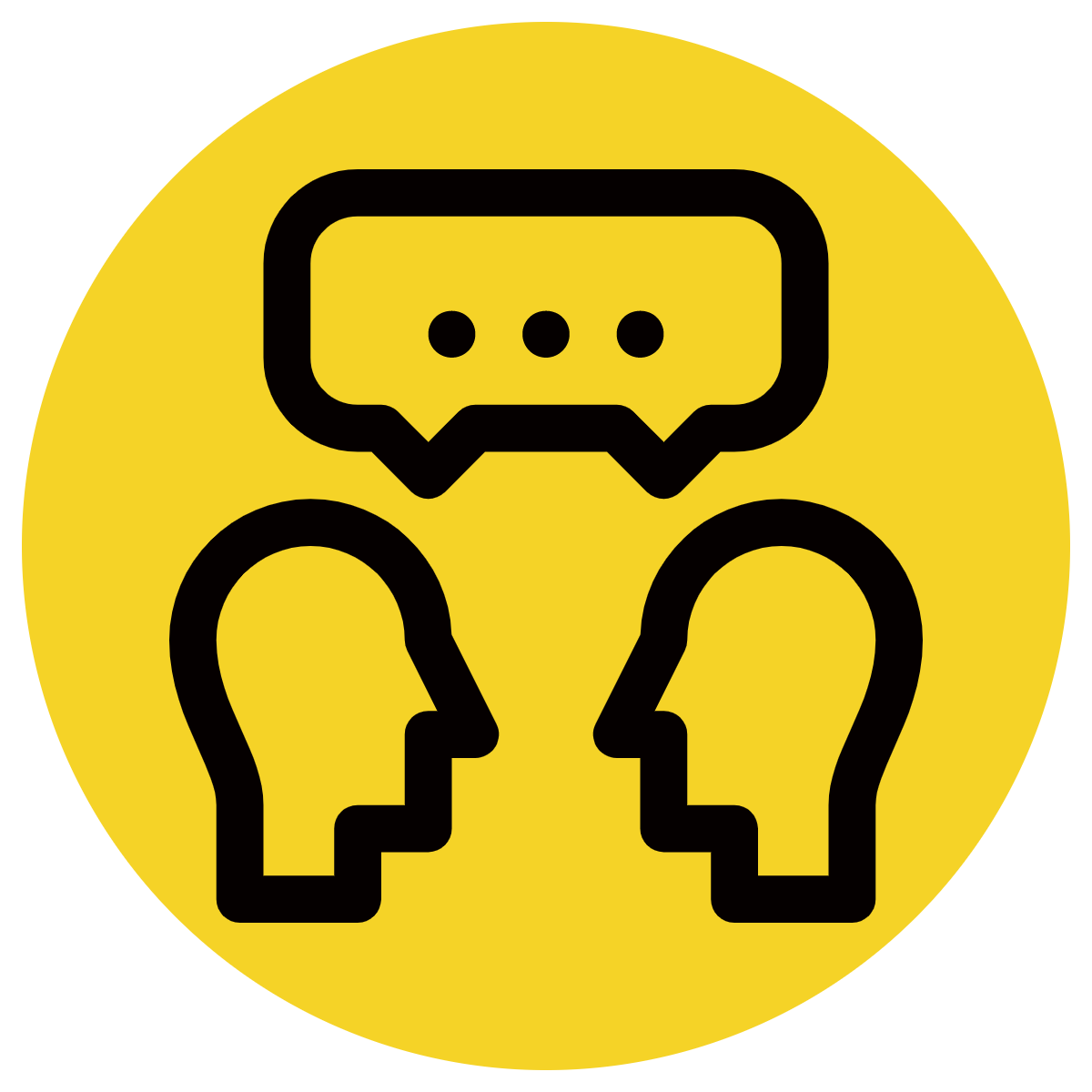 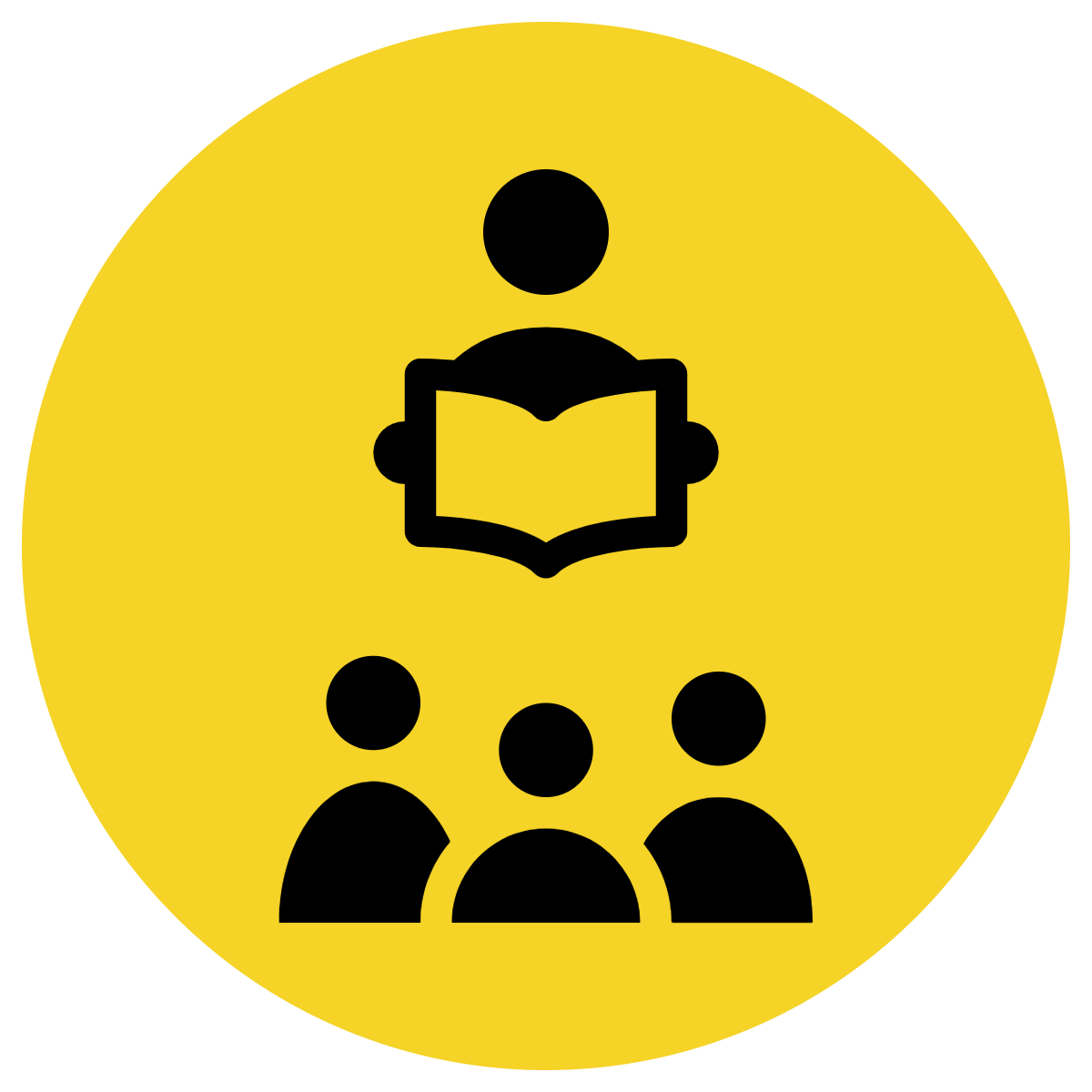 Pair Share
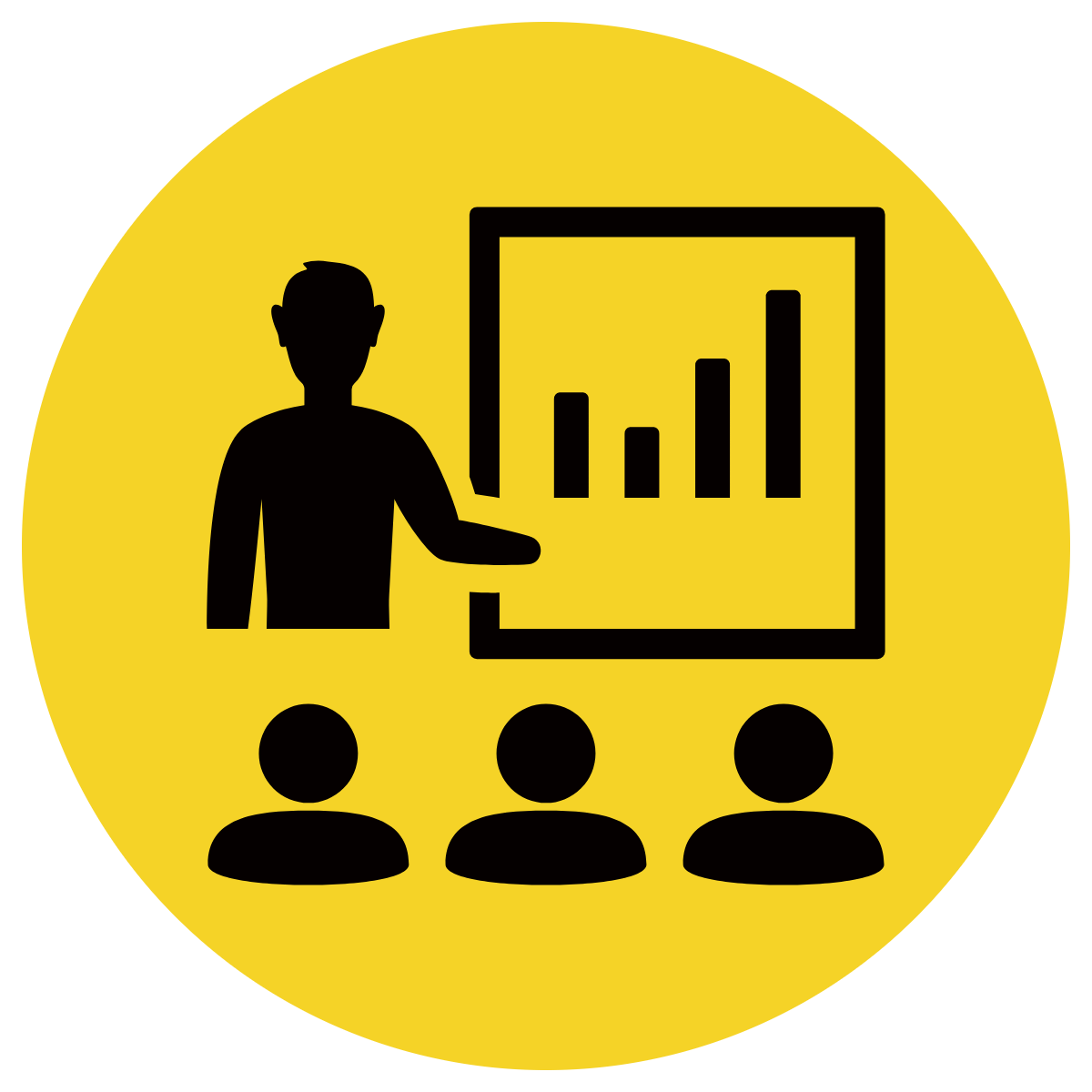 Track with me
Pick a Stick/Answer (non-volunteer)
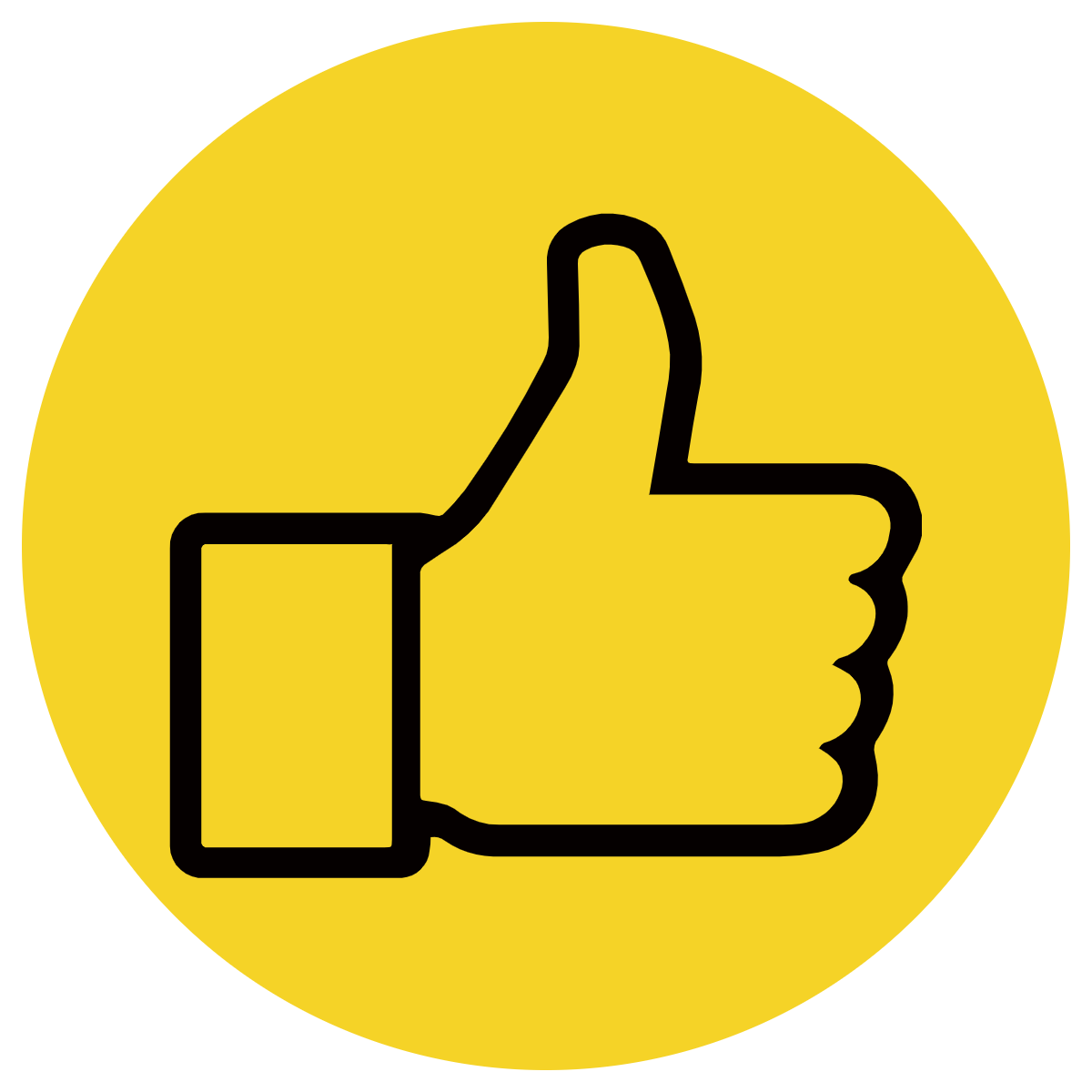 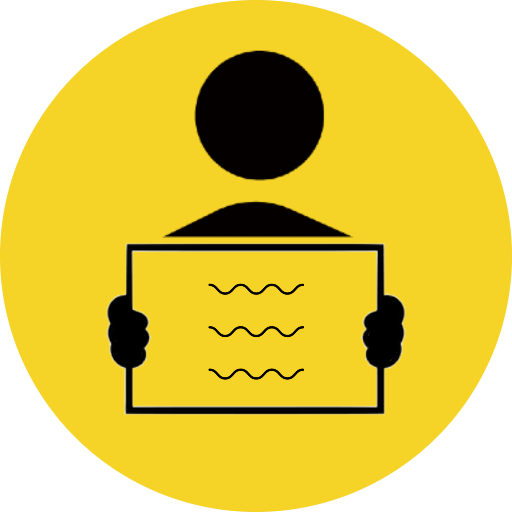 Whiteboards
Vote
Read with me
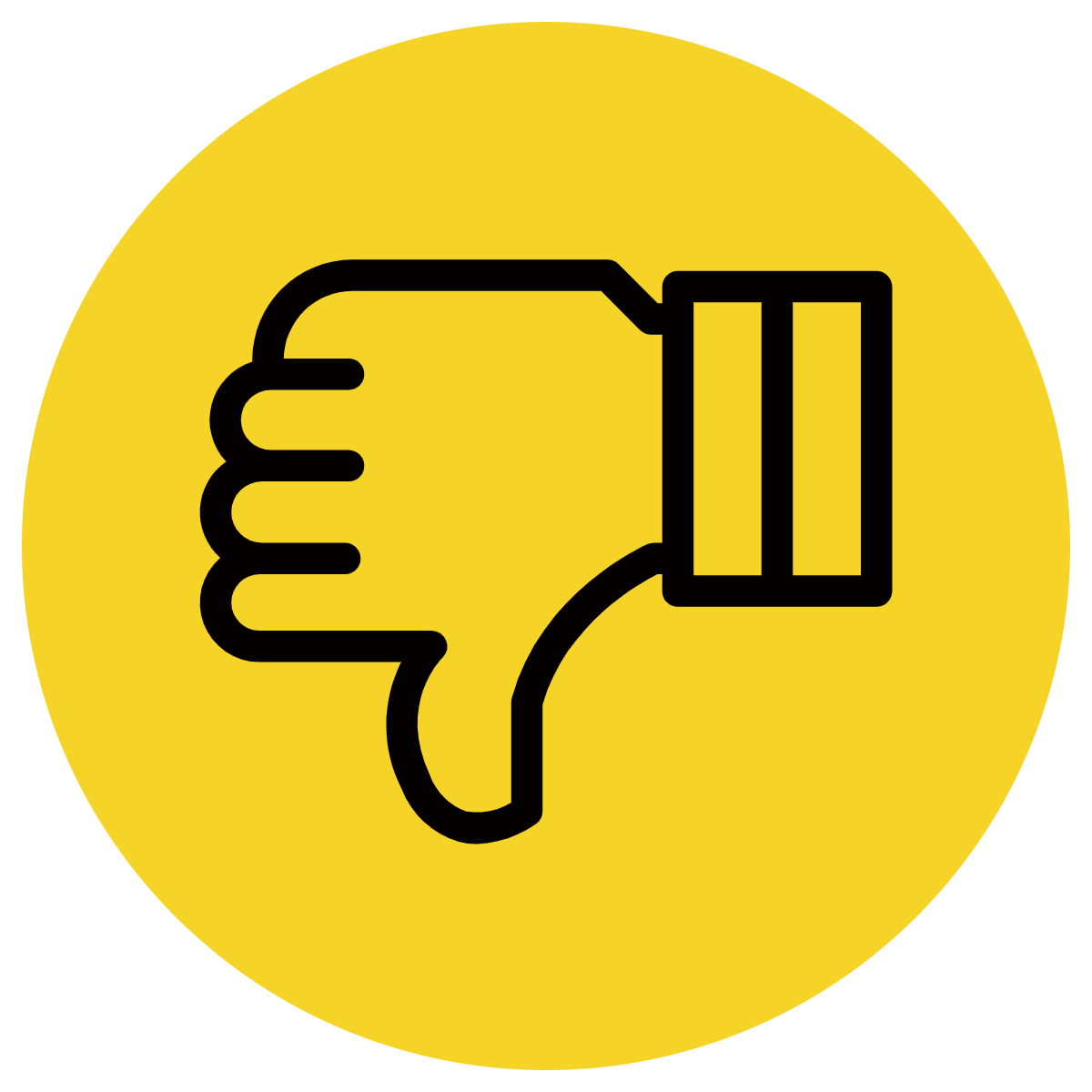 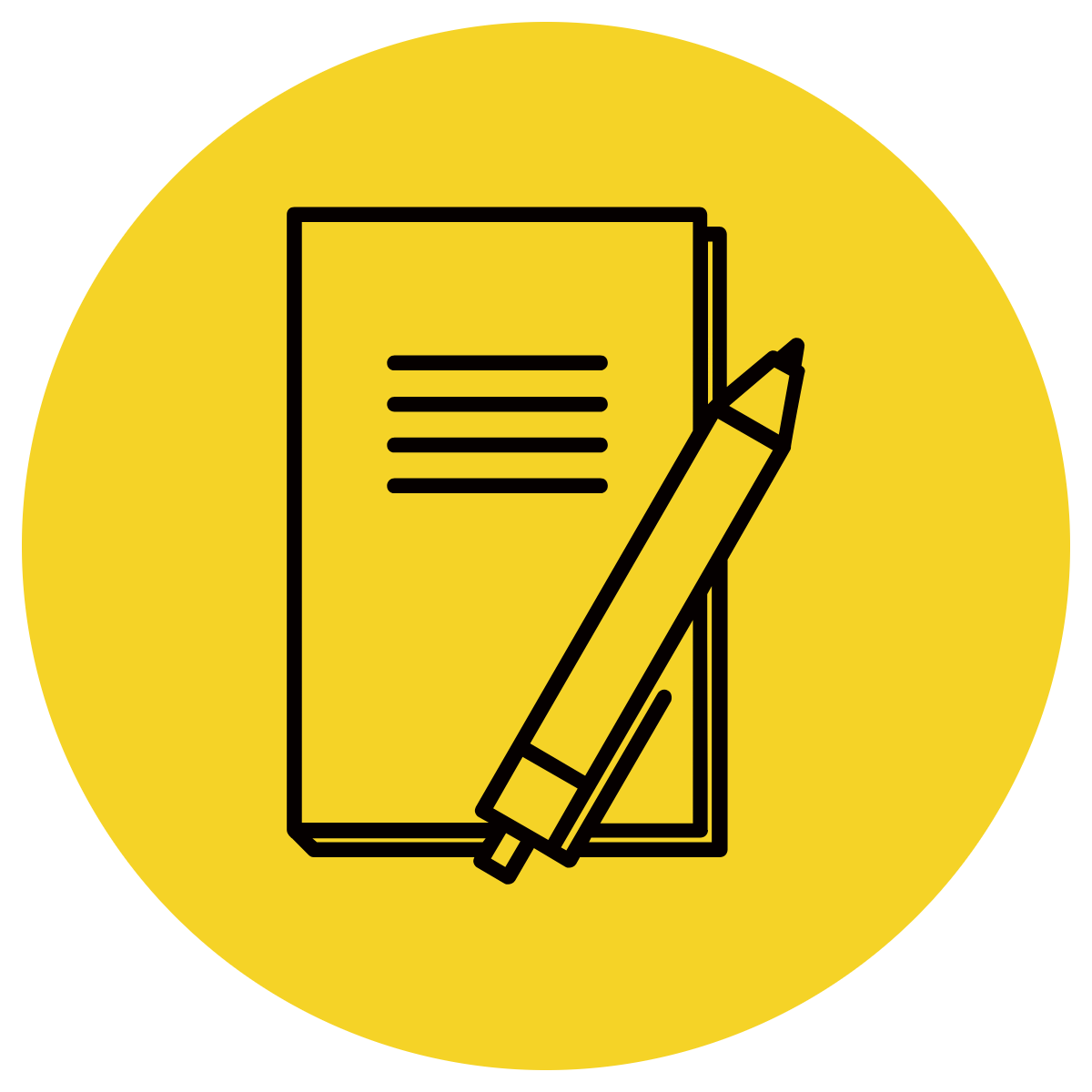 In Your Workbook
Learning Objective
We are learning to indentify and use possessive adjectives within a sentence.
Activate Prior Knowledge
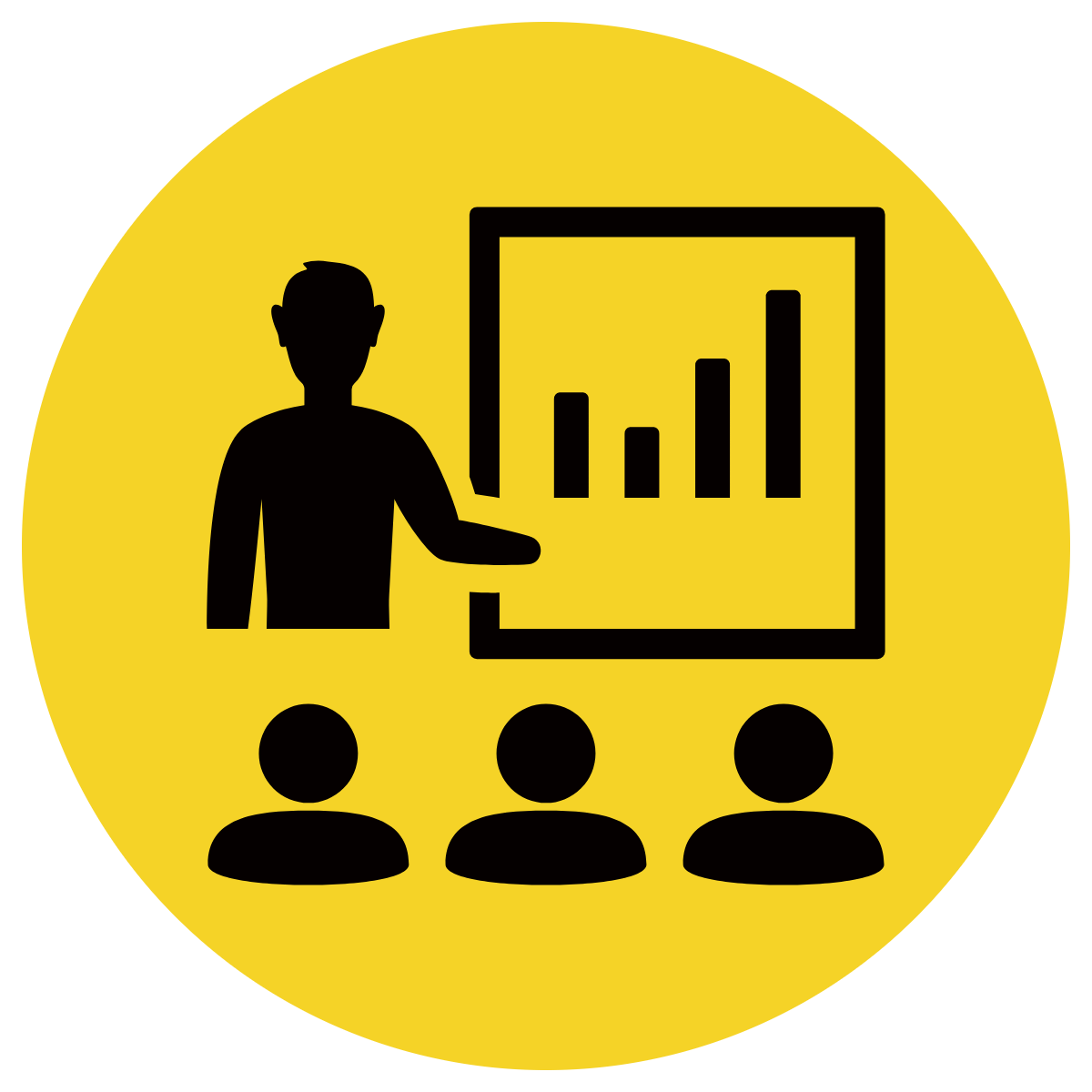 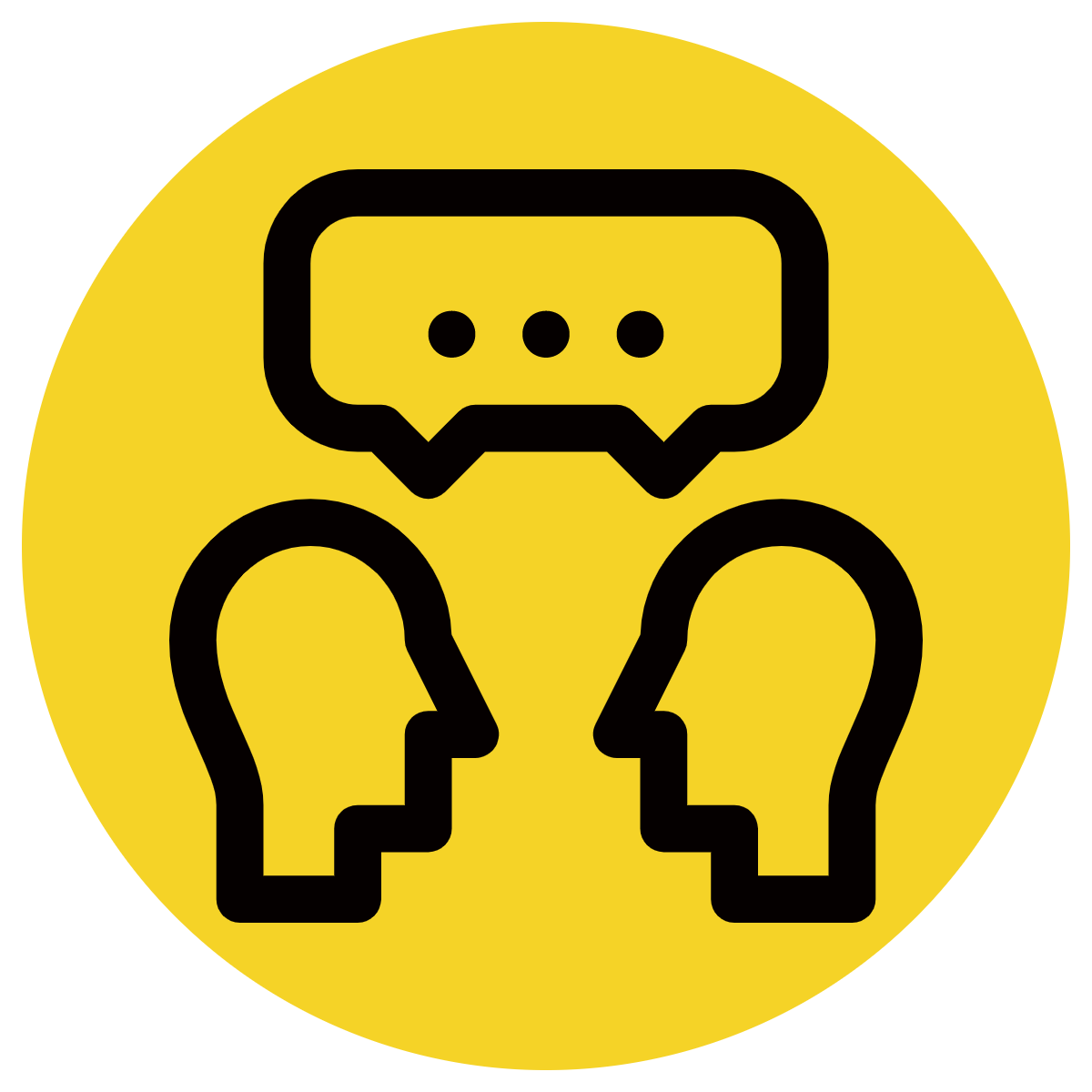 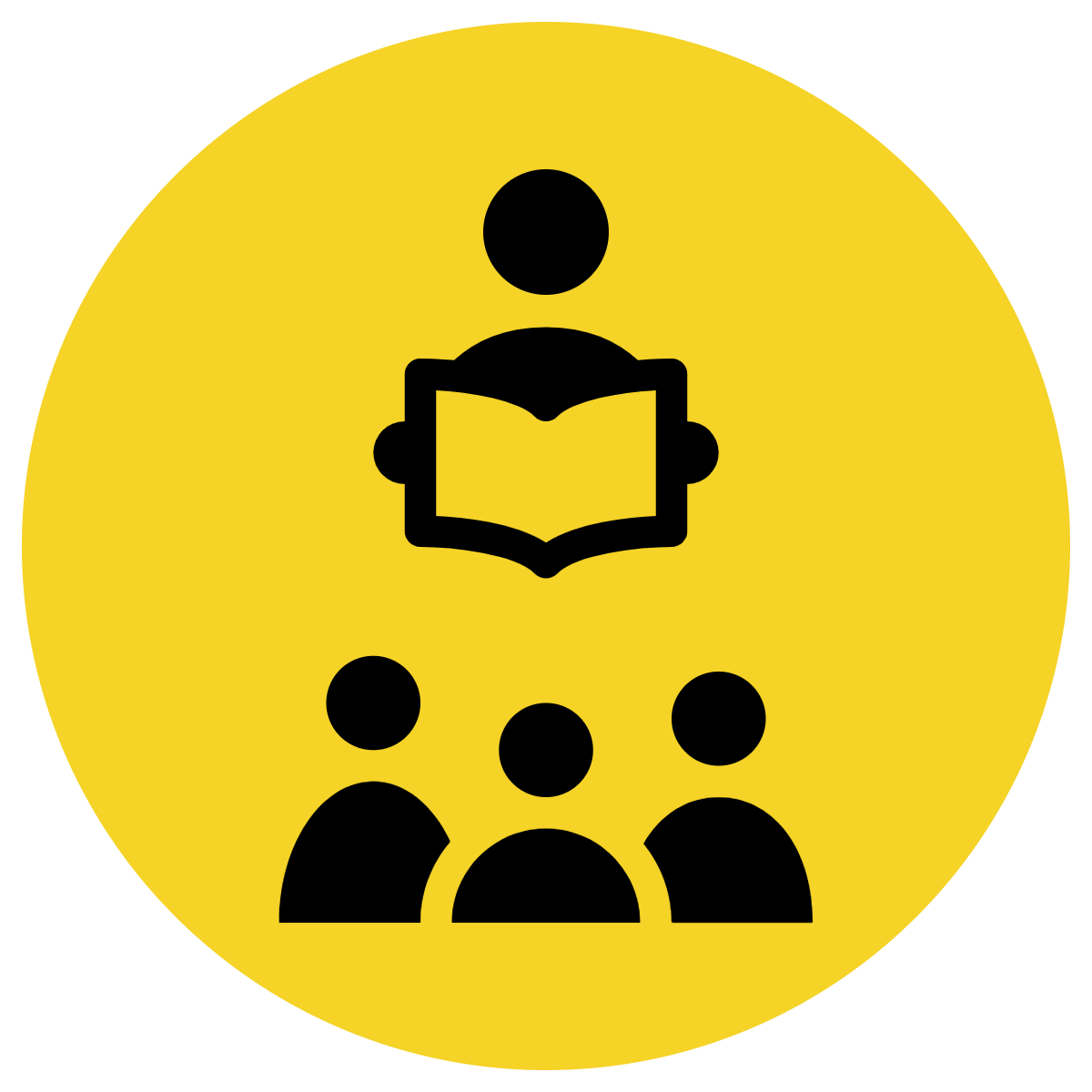 An adjective is a word that describes a noun. They work with the noun to give clear pictures of people, places and things.
CFU:
What word type does an adjective describe? 
What is the adjective/s in each example?
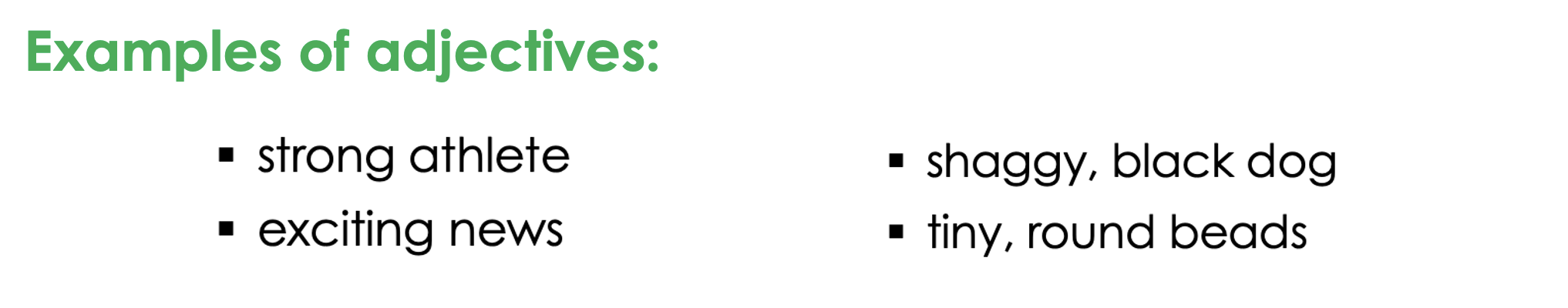 Concept Development
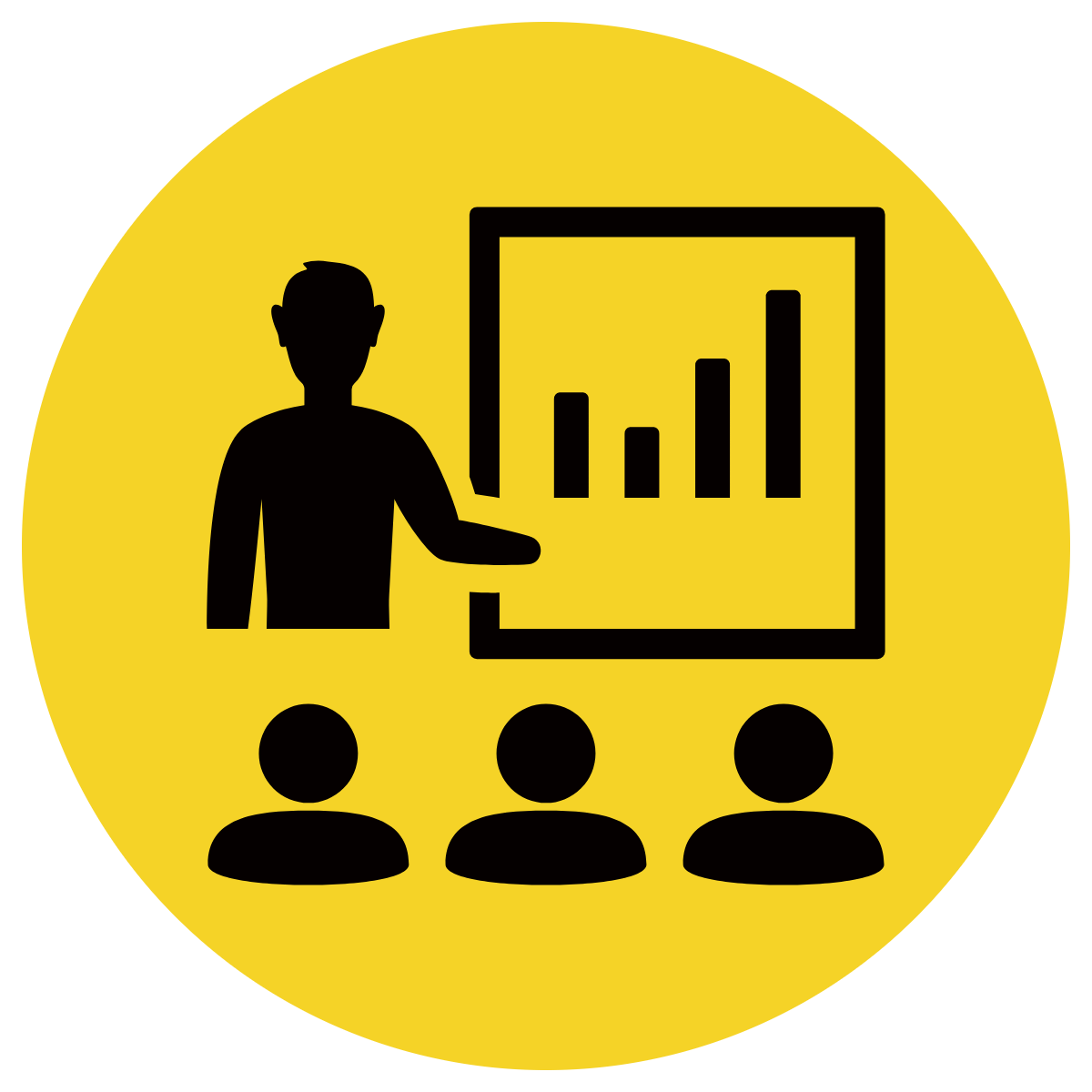 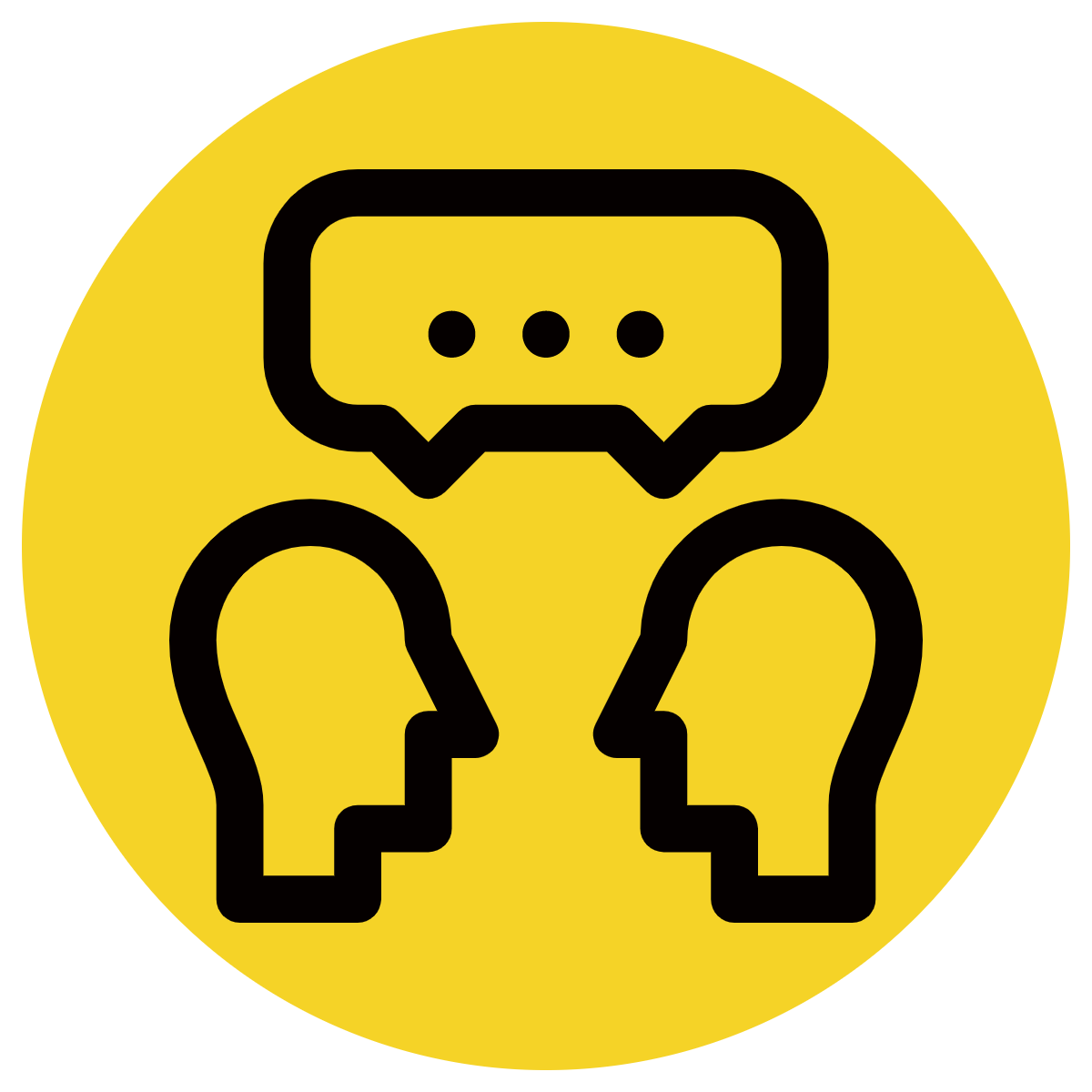 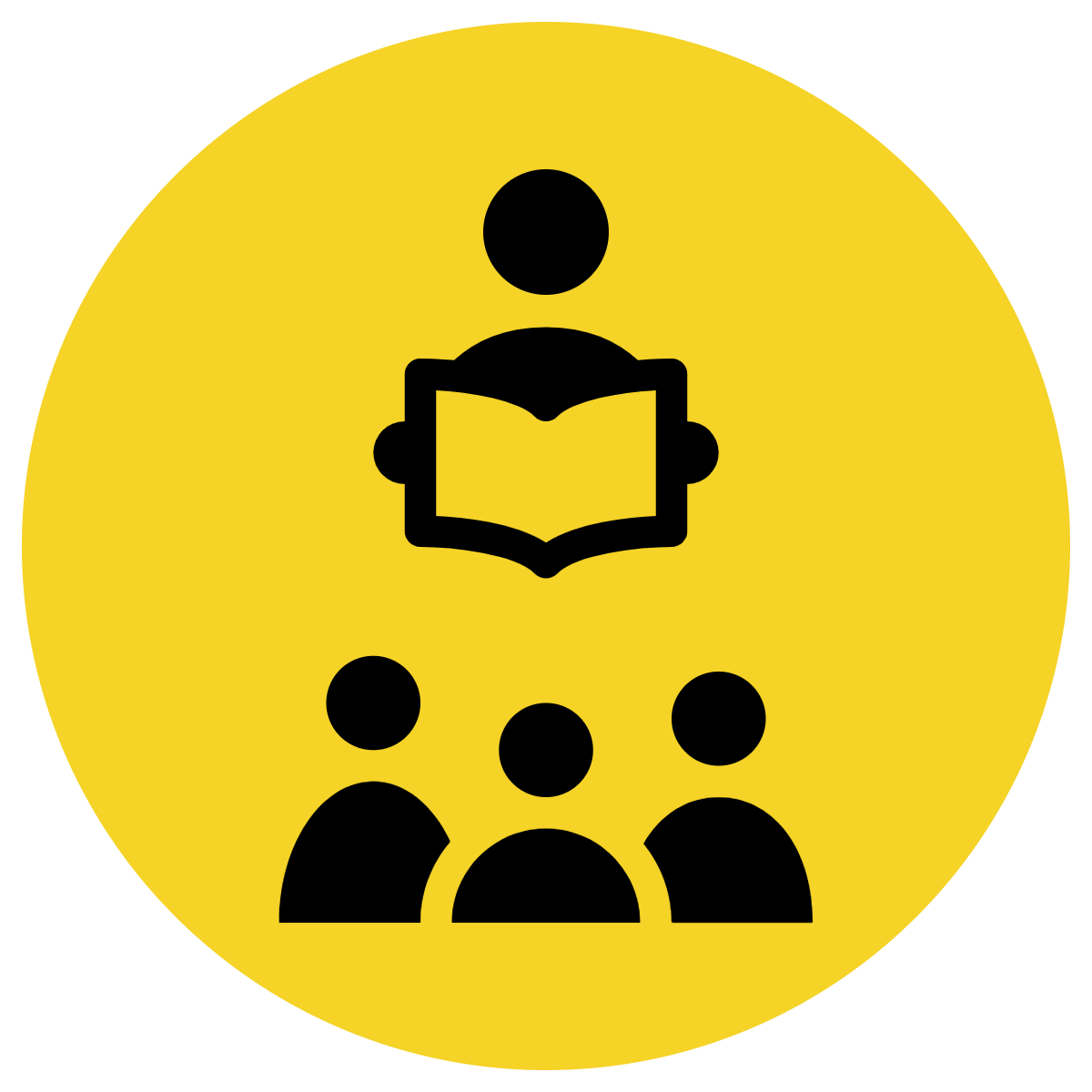 Possessive adjectives describe who something belongs to.
Possessive adjectives describe a noun. It is written before a noun in a sentence.
CFU:
What is a possessive adjective? 
What is the ownership in each of the sentences?
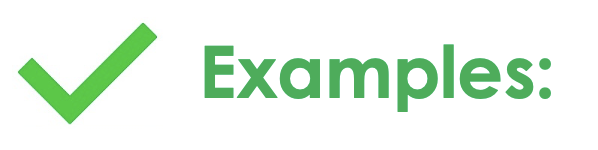 We went to her party on Saturday night.
Tom is as tall as his brother.
Where did you go for your holiday?
Concept Development
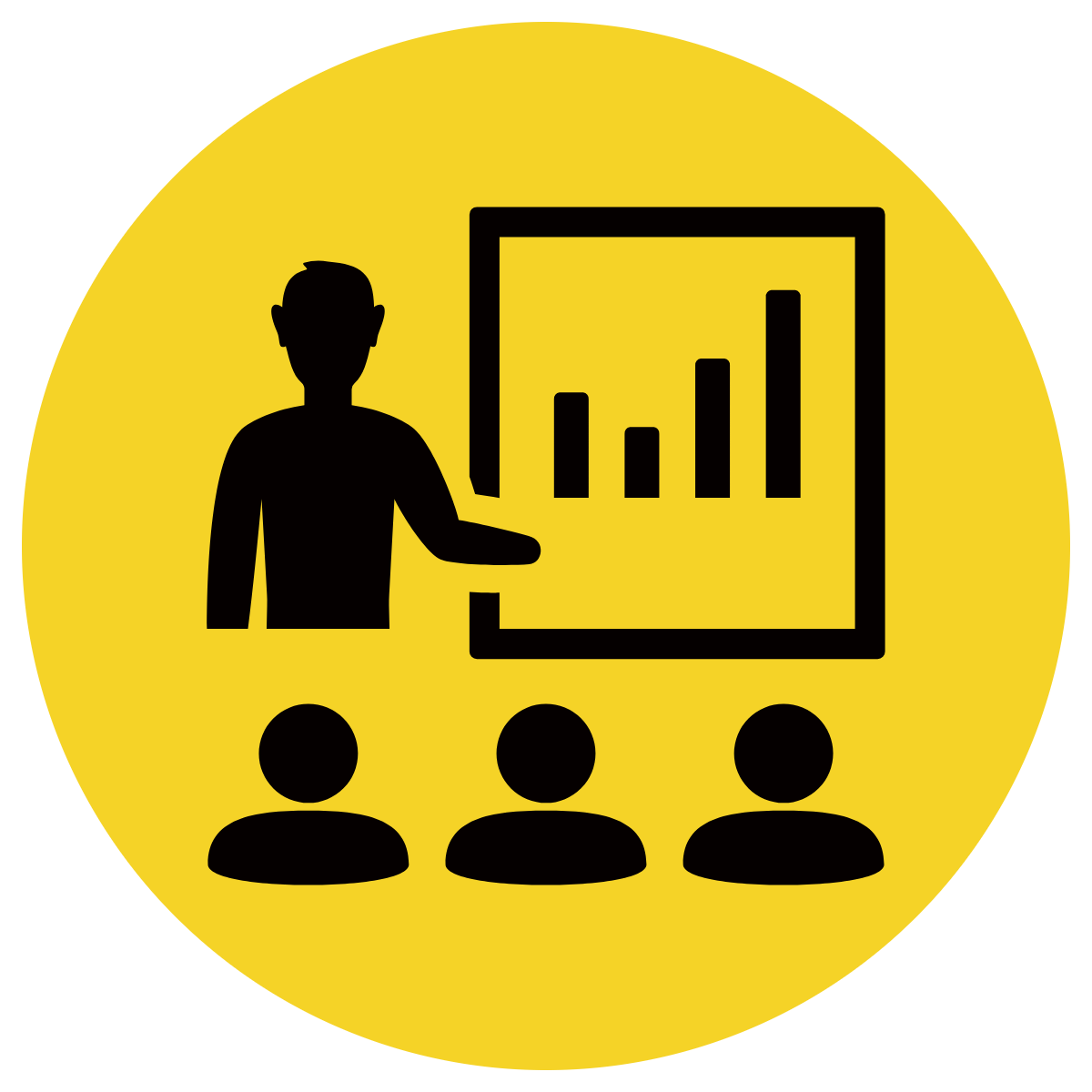 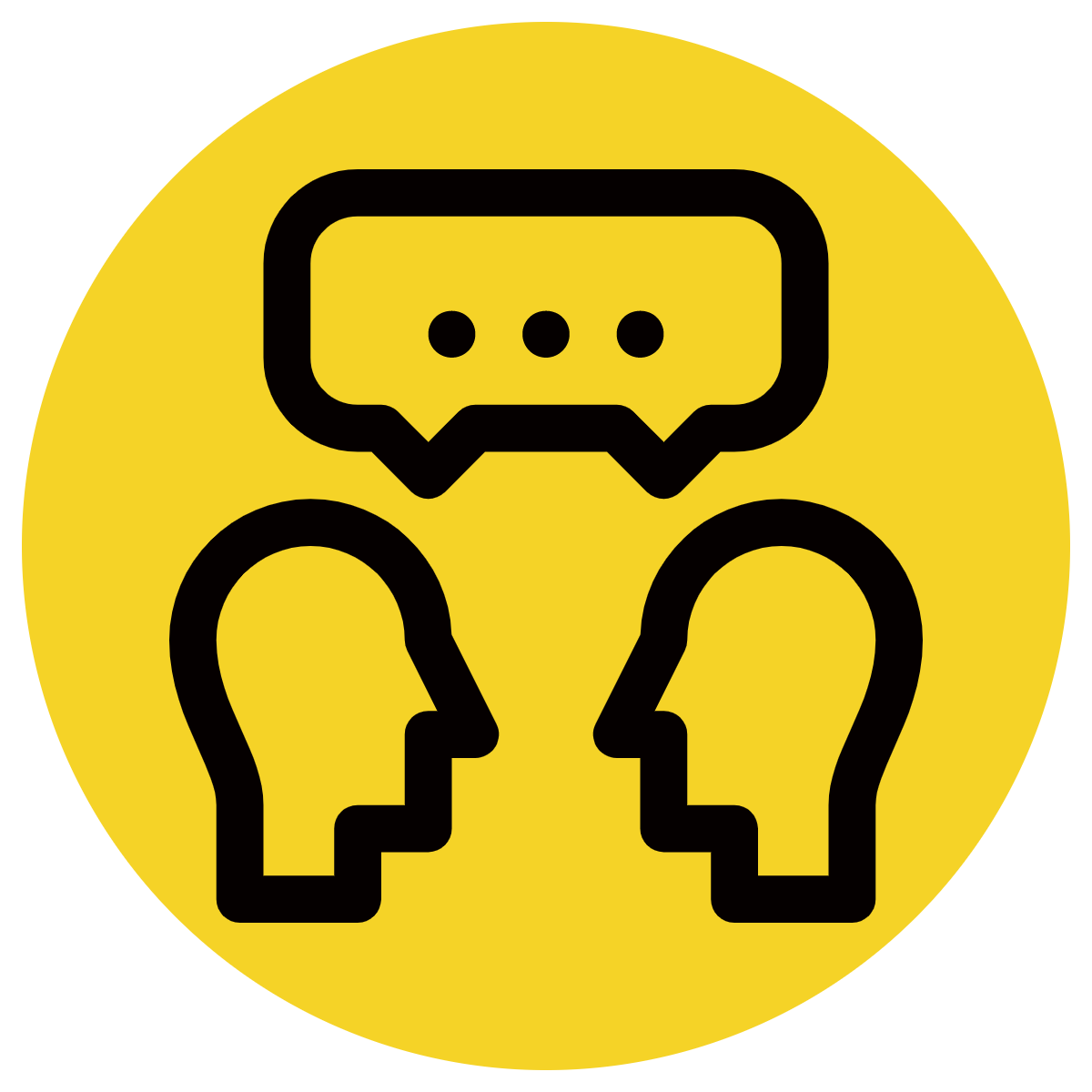 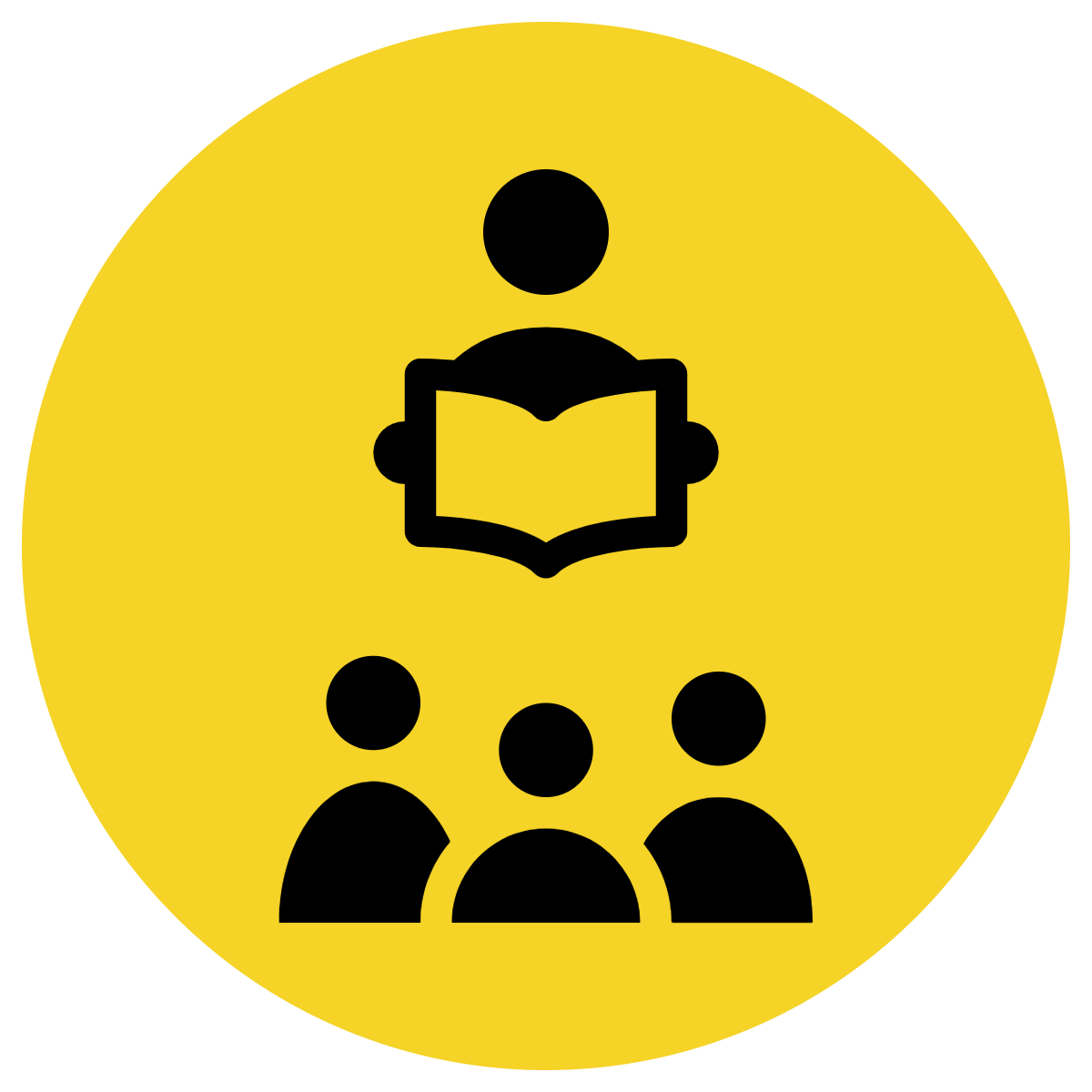 Possessive adjectives describes who something belongs to.
Possessive adjectives describes a noun. It is written before a noun in a sentence.
CFU:
What is an possessive adjective? 
Why is this not an example of a sentence with a possessive adjective?
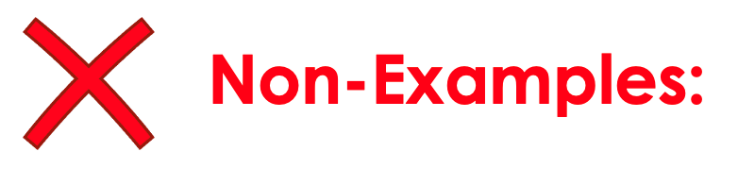 I am wearing a red dress.
This sentence does not contain a possessive adjective. It contains a pronoun and an adjective.
He bought an iPAD.
This sentence does not contain a possessive adjective. It contains a pronoun.
Concept Development
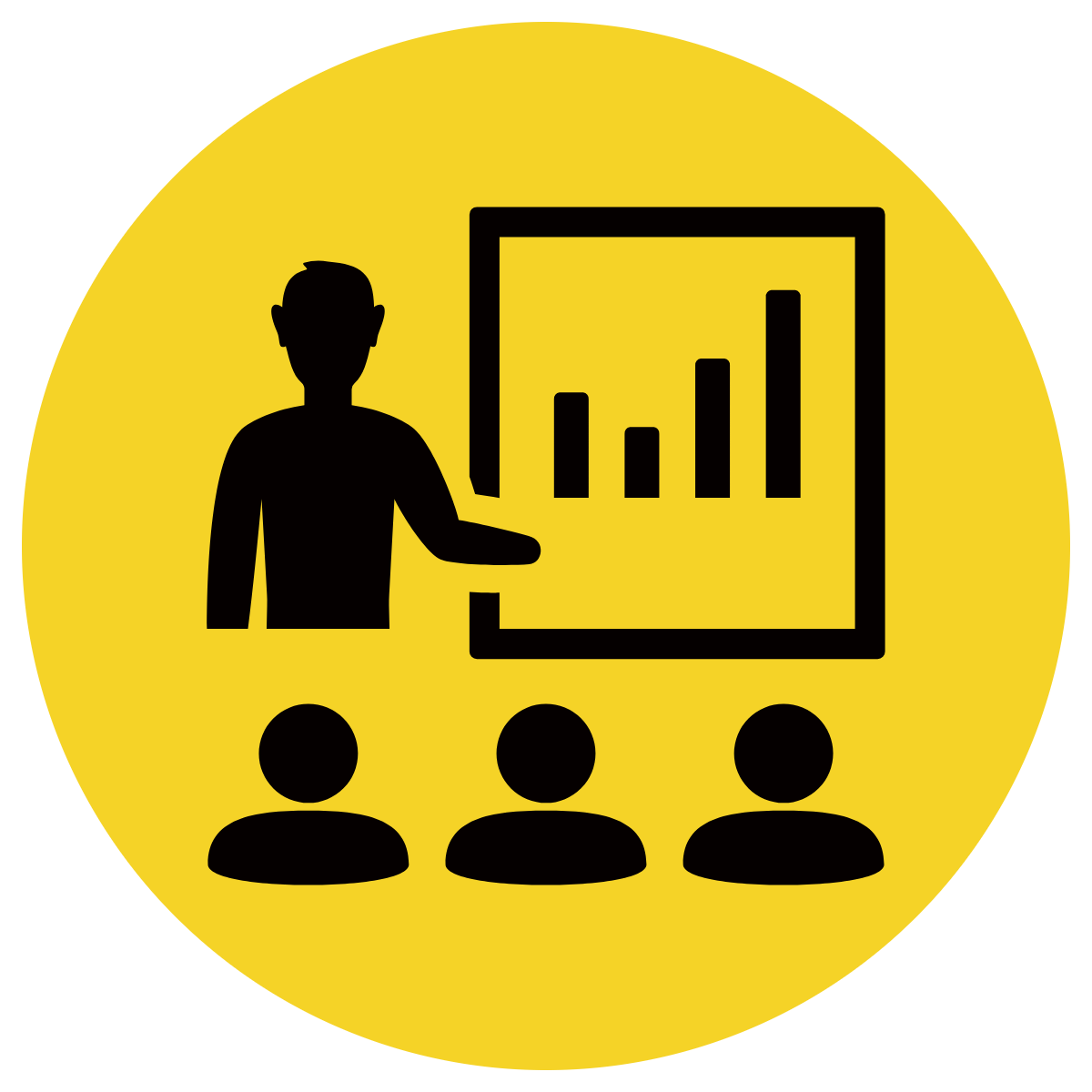 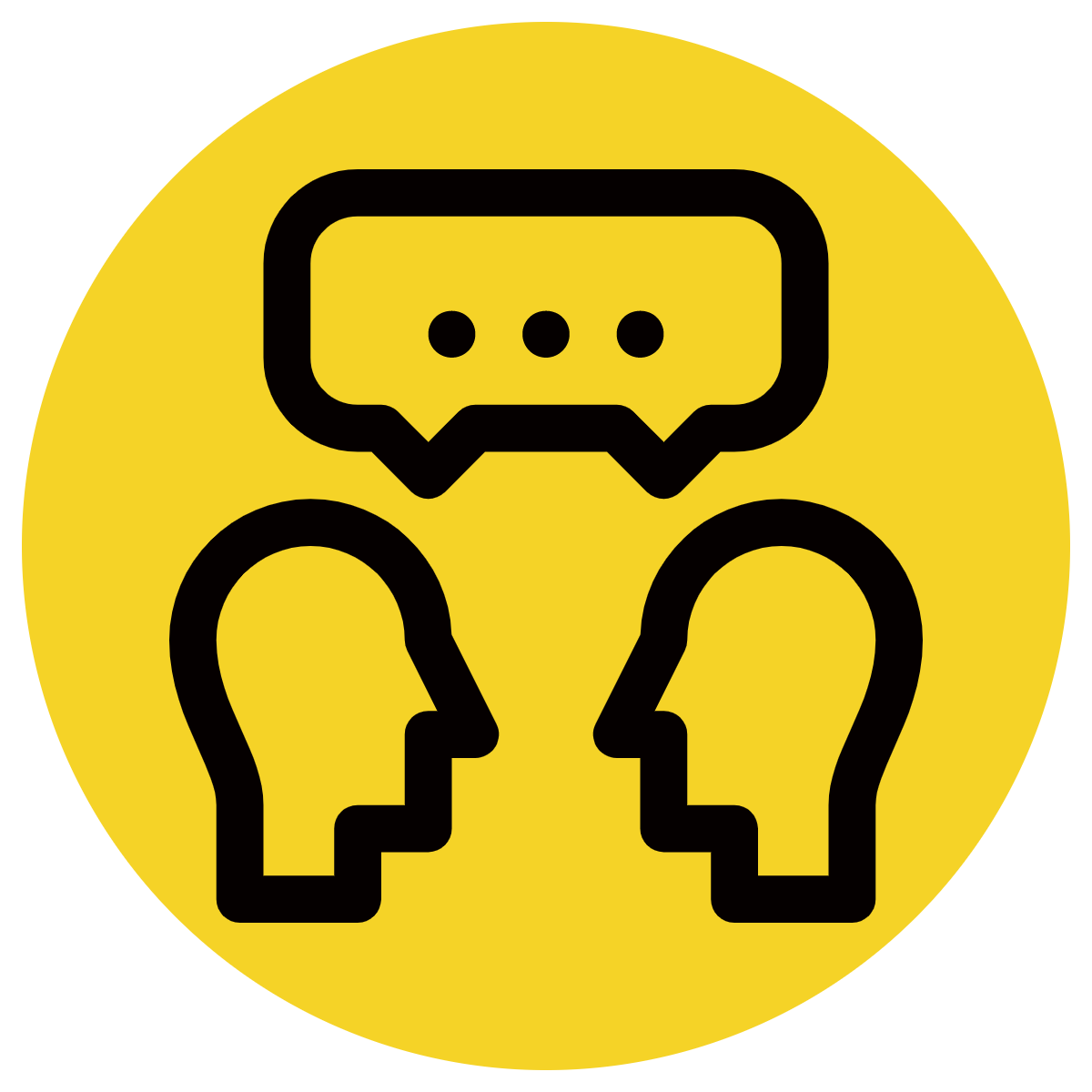 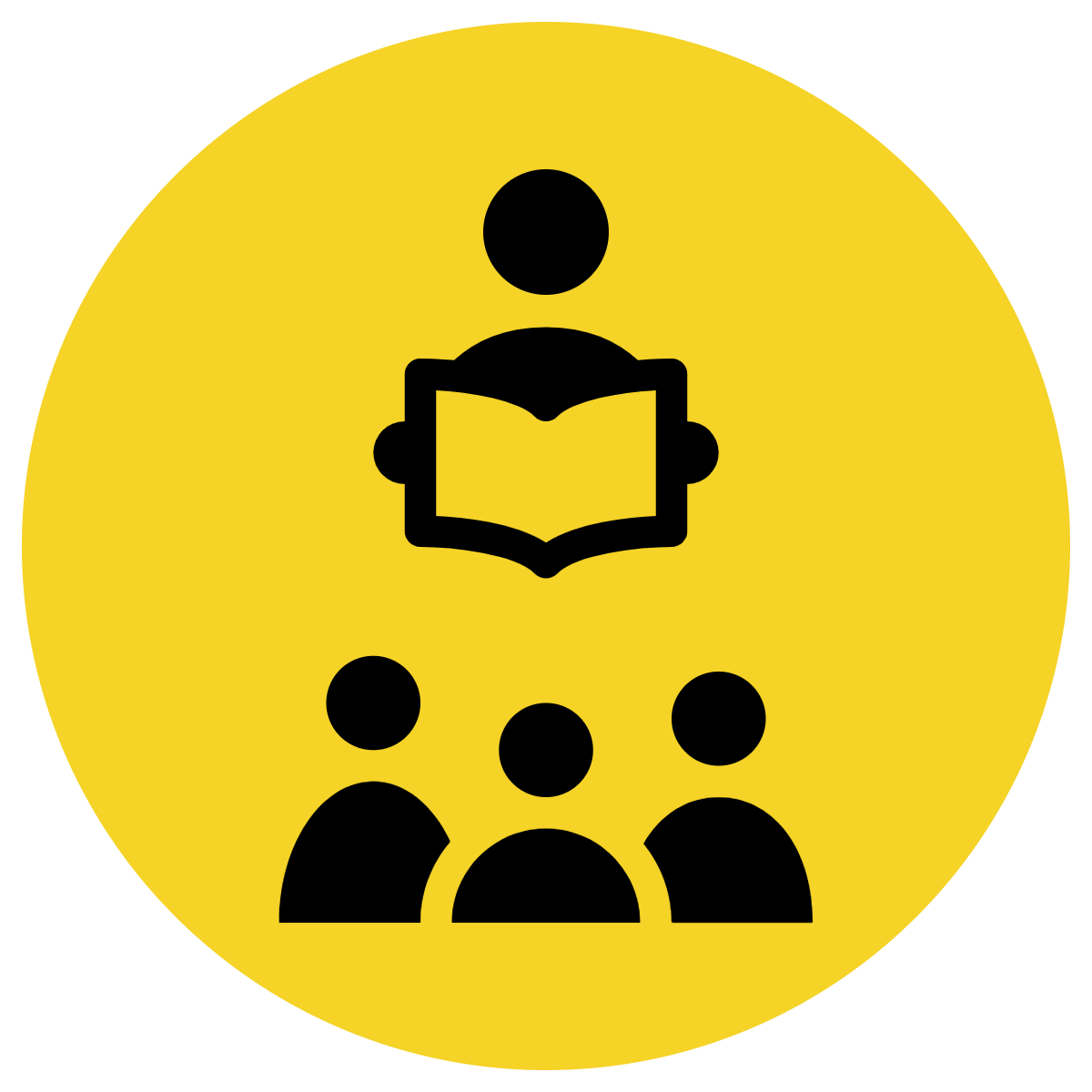 Possessive adjectives describes who something belongs to.
CFU:
What is a possessive adjective? 
What is the ownership in each of the sentences?
Possessive adjectives describes a noun. It is written before a noun in a sentence.
Identify the possessive adjective.
My house has a balcony.
Georgia found her shoes.
Our favourite food is spaghetti.
Hinge Point Question
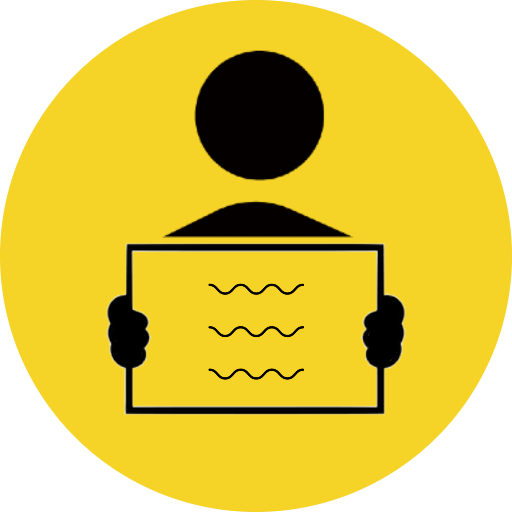 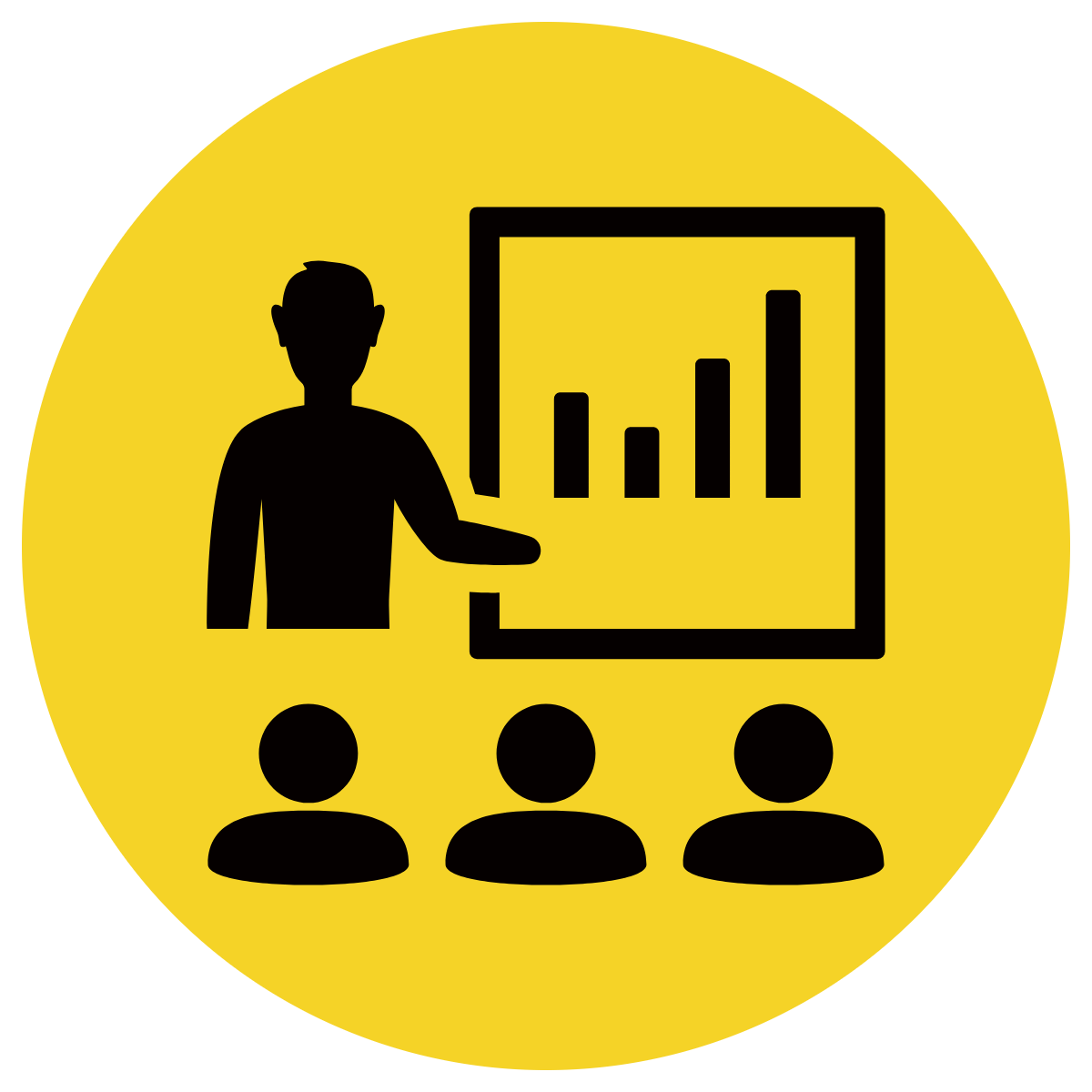 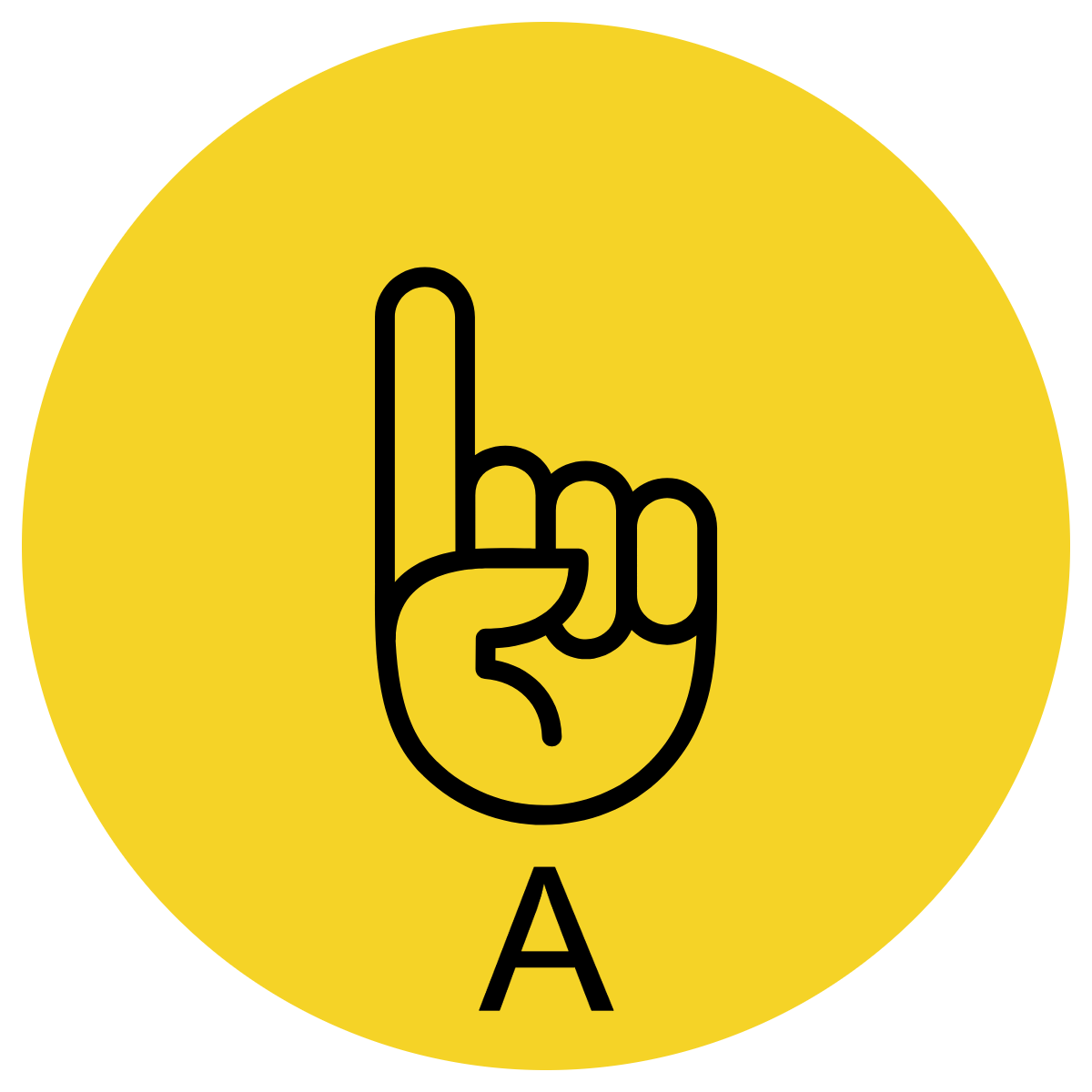 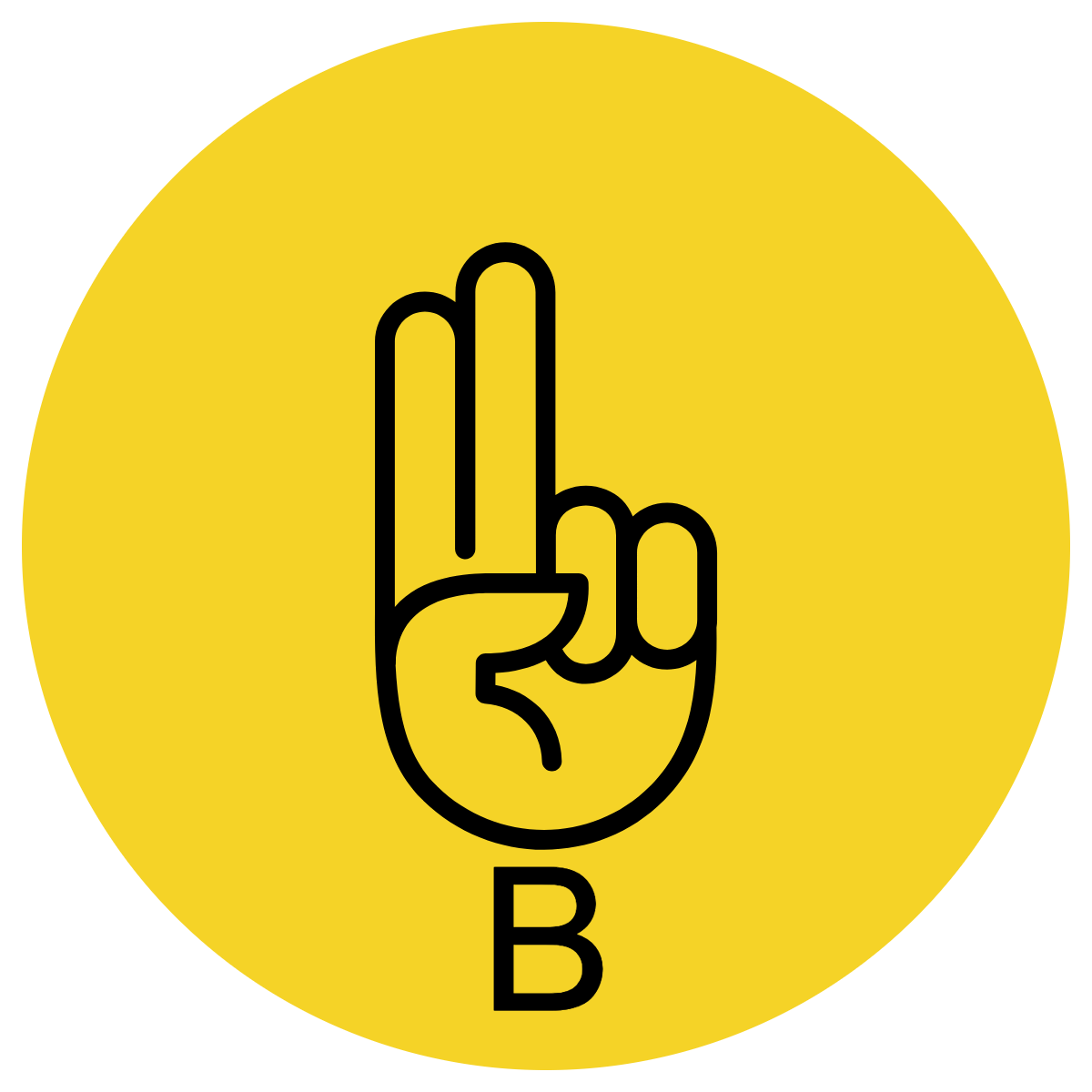 Which of these sentences contain a possessive adjective?
CFU:
Why is it/ isn’t it  an example of a possessive adjective?
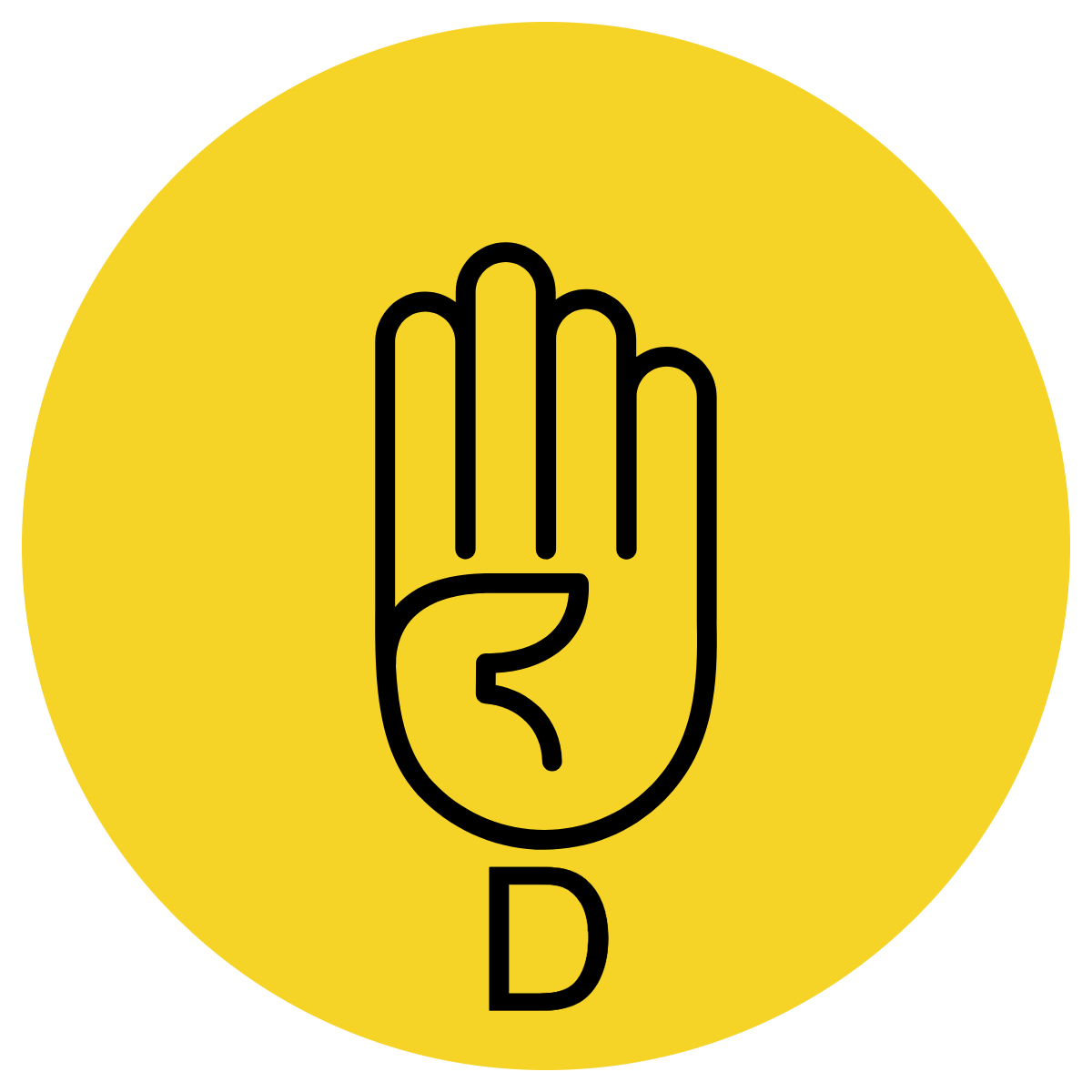 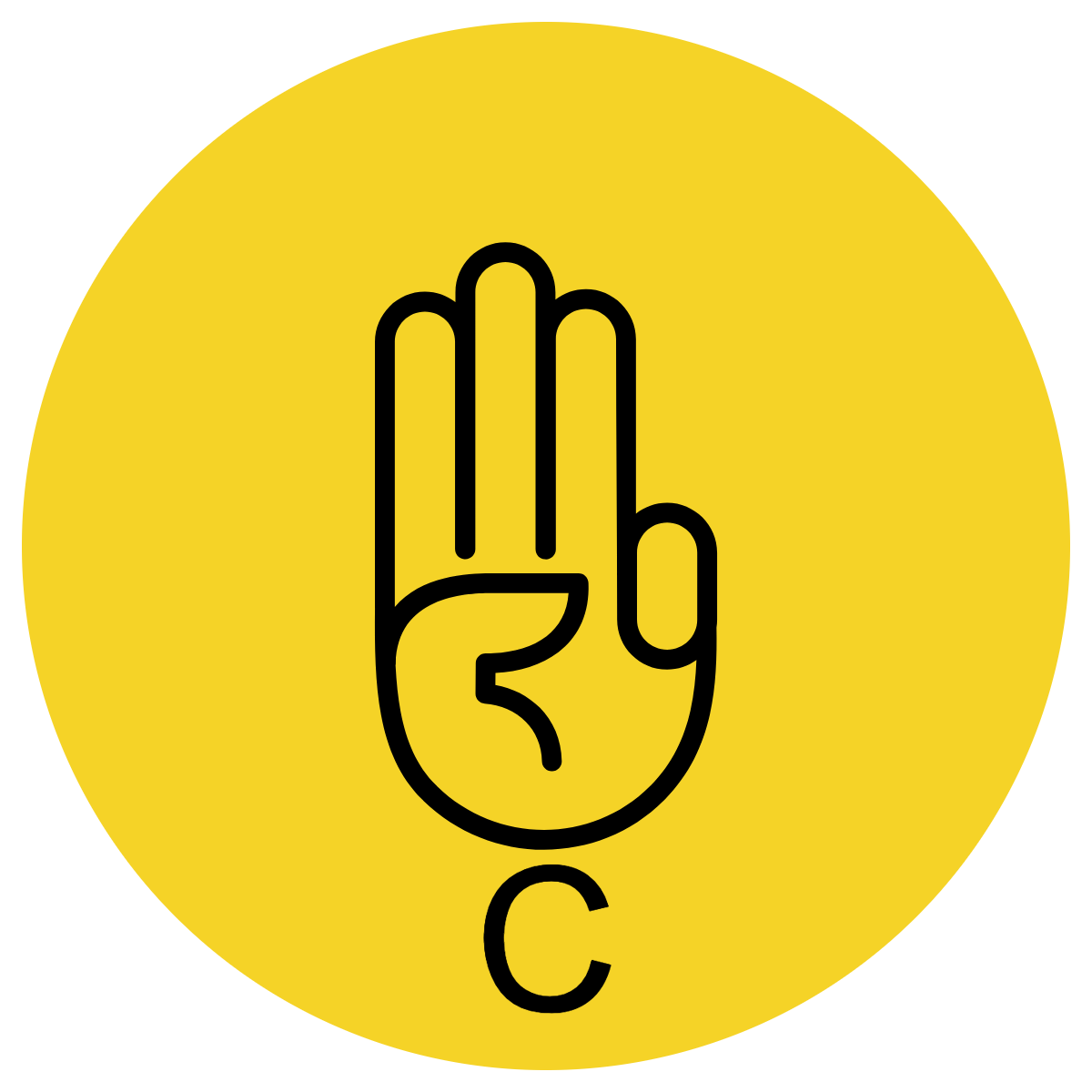 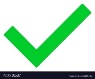 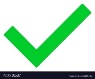 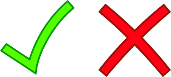 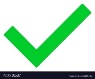 Possessive adjectives describes who something belongs to.
Possessive adjectives describes a noun. It is written before a noun in a sentence.
Concept Development- re-explanation
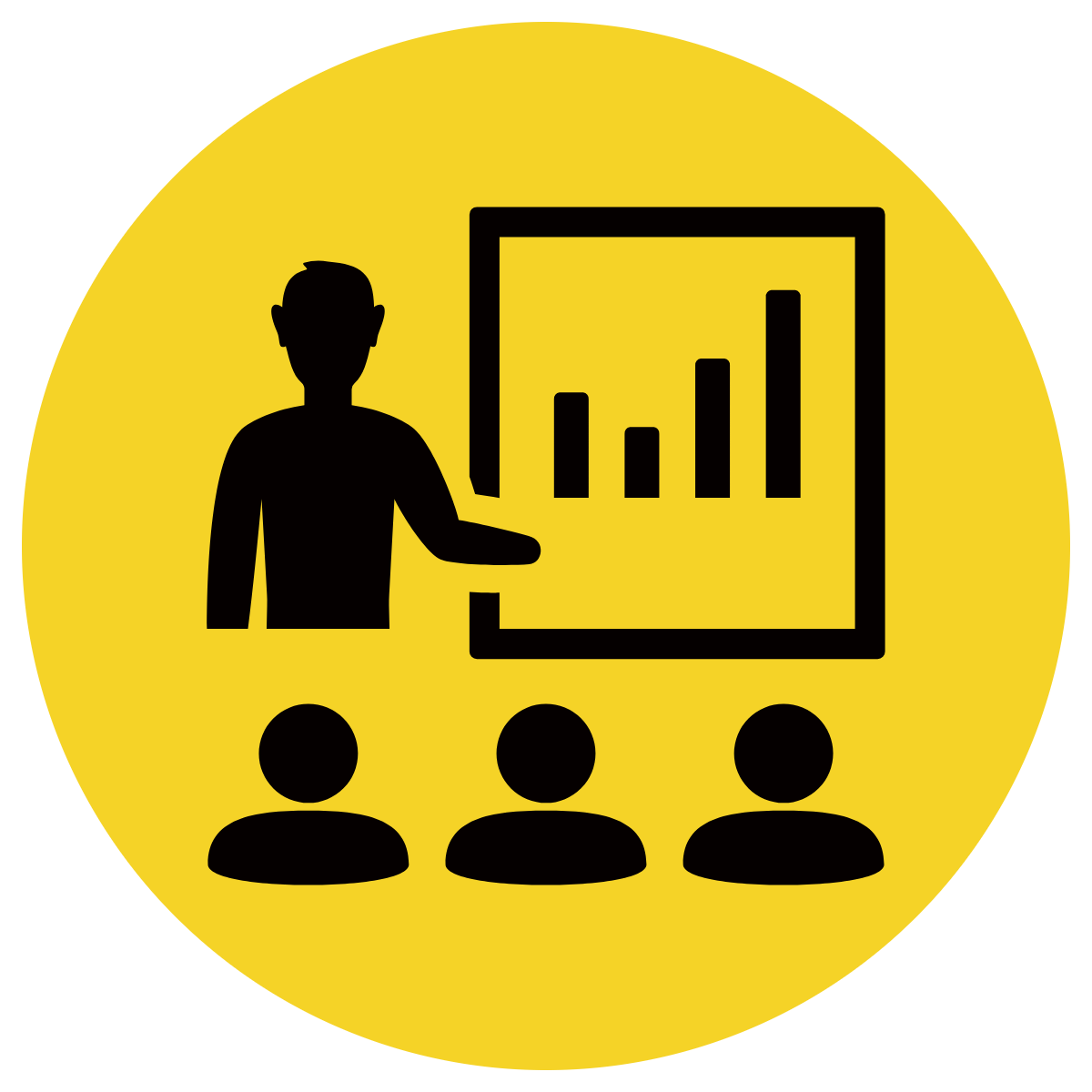 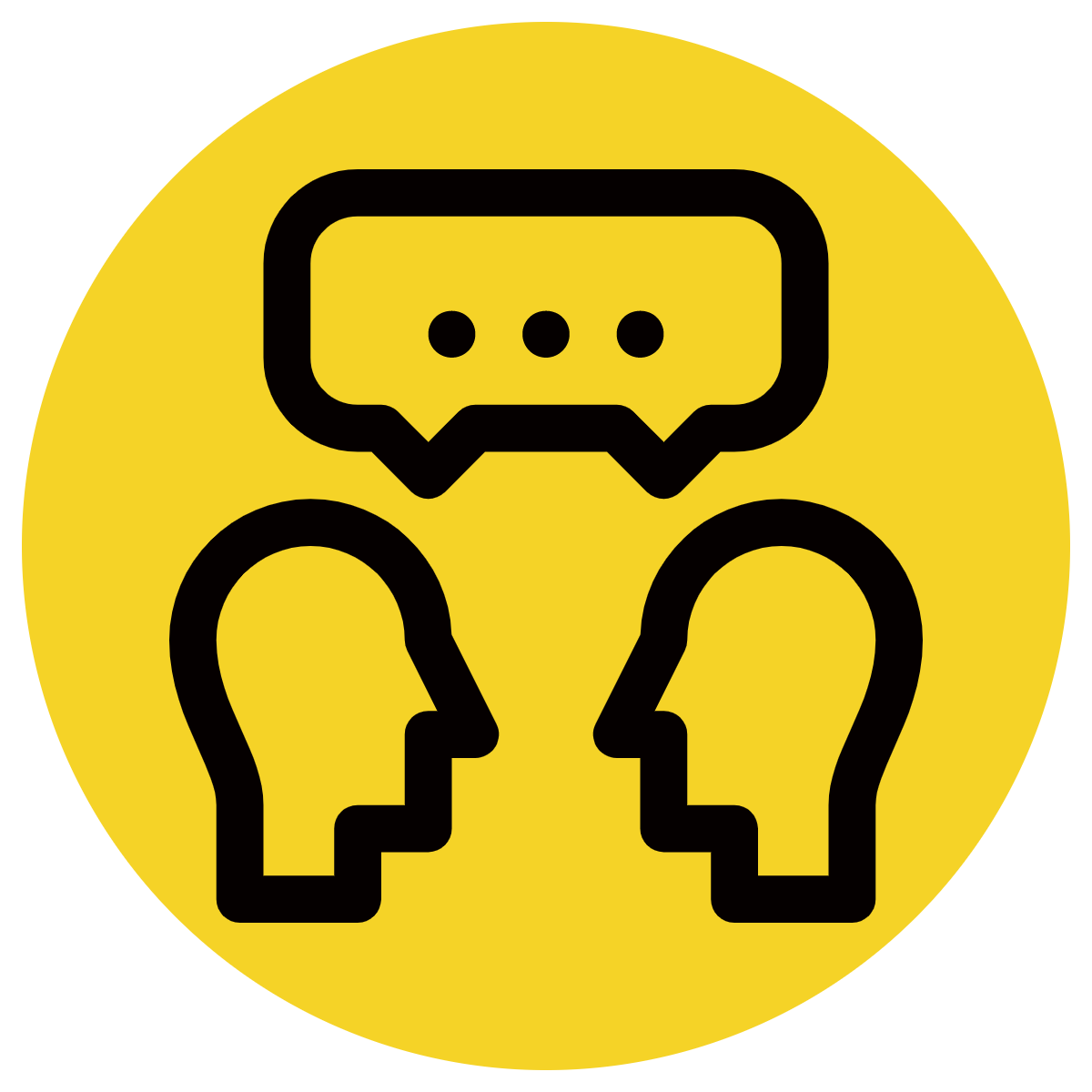 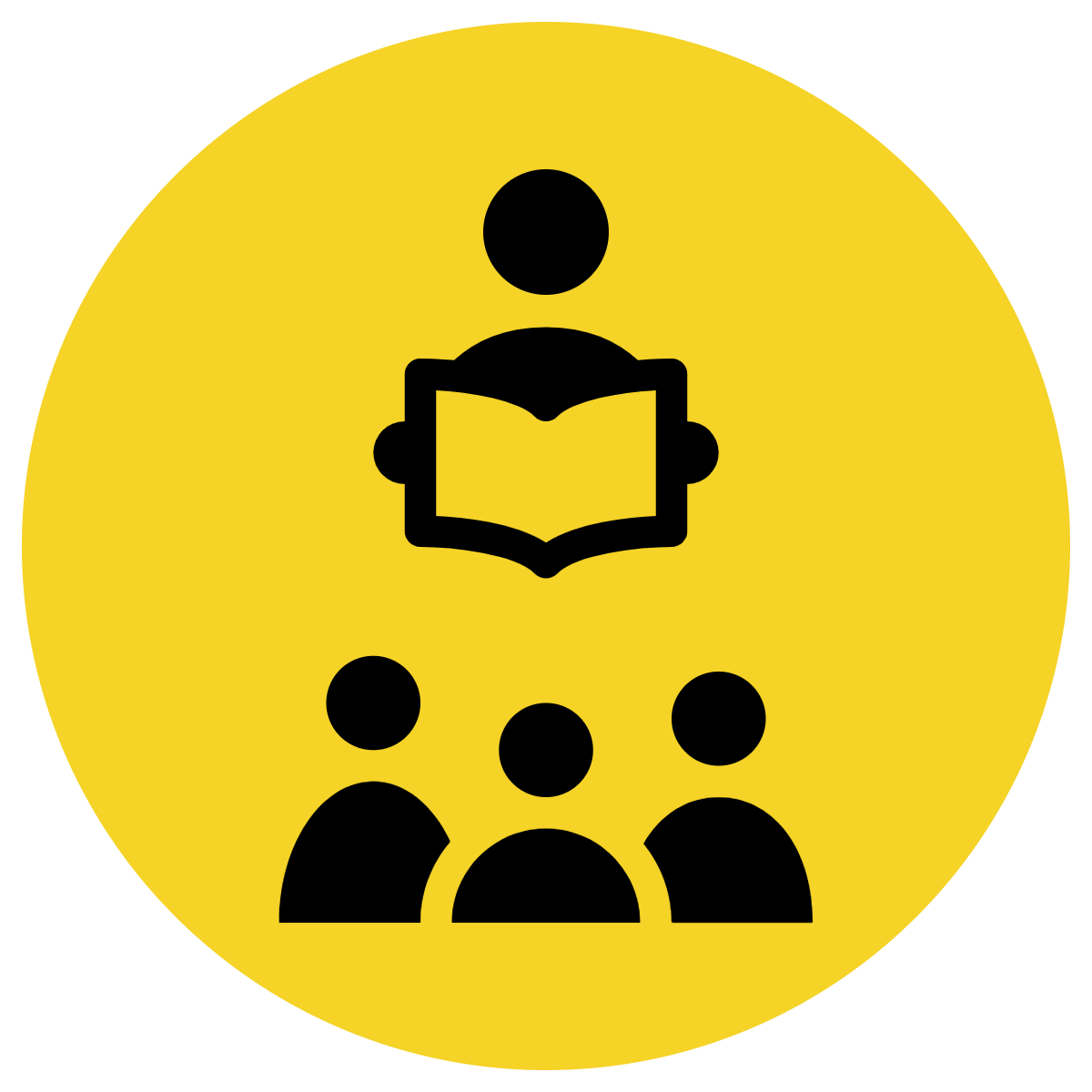 Possessive adjectives describes who something belongs to.
CFU:
What is a possessive adjective? 
What is the ownership in each of the sentences?
Possessive adjectives describes a noun. It is written before a noun in a sentence.
Identify the possessive adjective.
We decided to go to her favourite restaurant .
My car broke down on the way to work.
Can we come over your house?
Skill development: I do
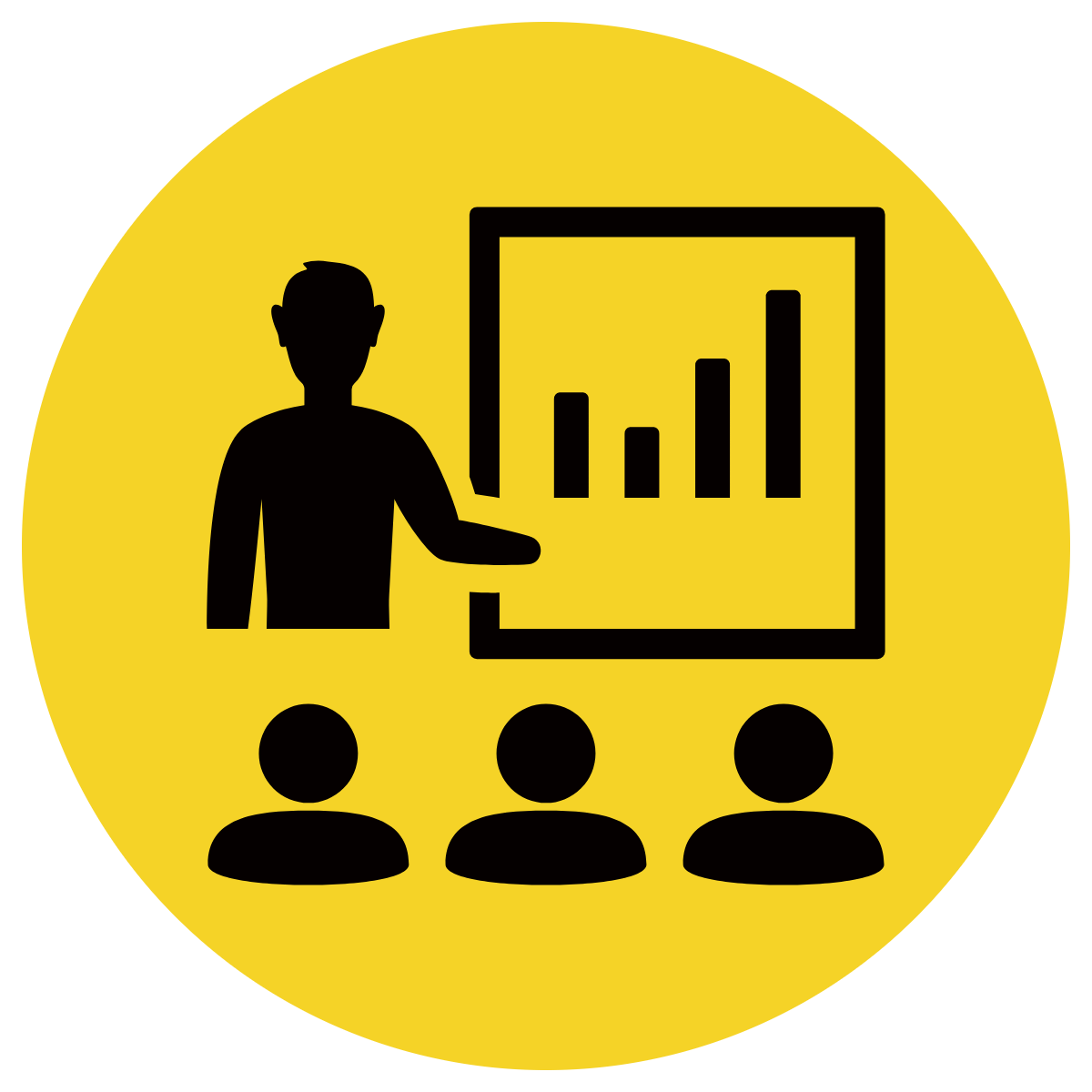 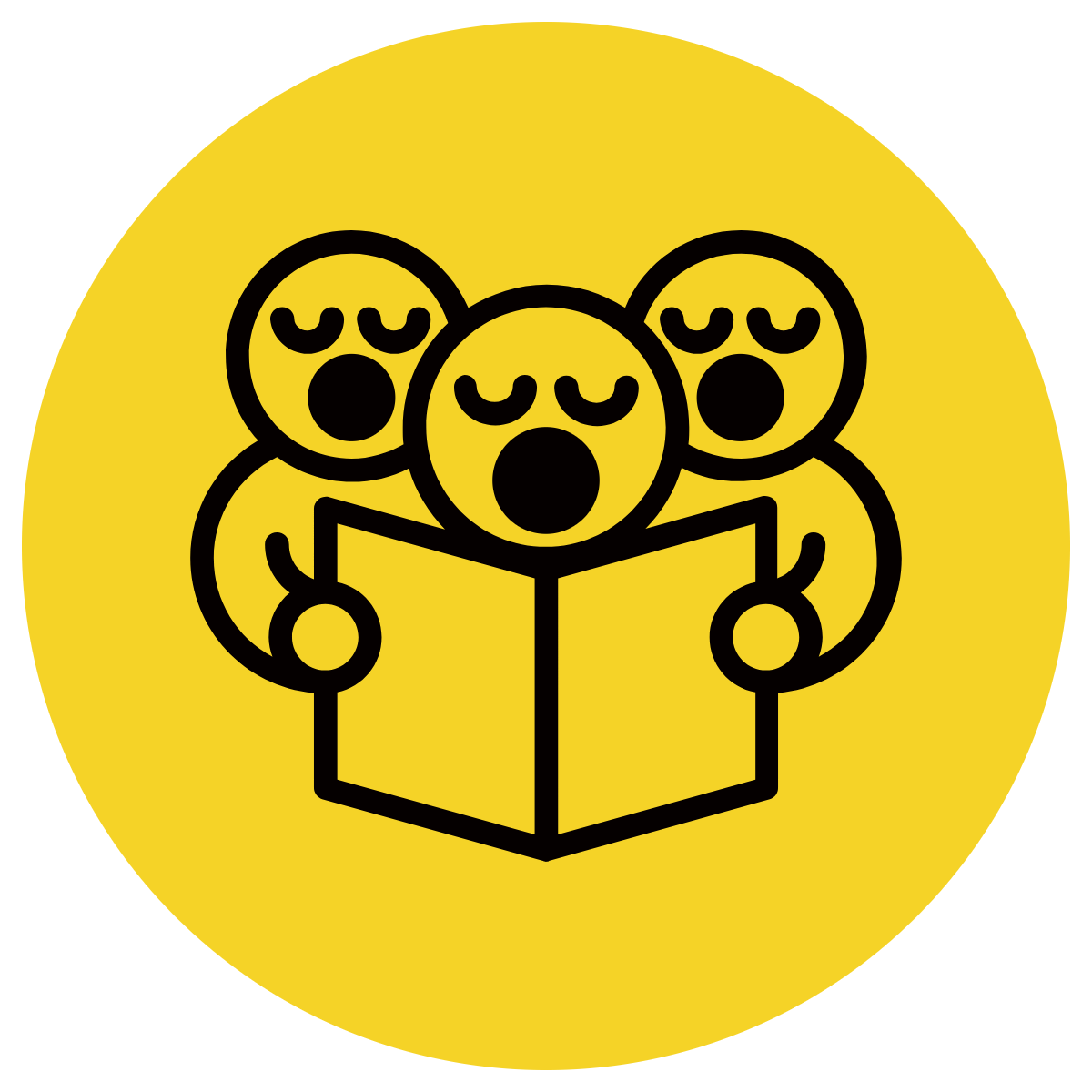 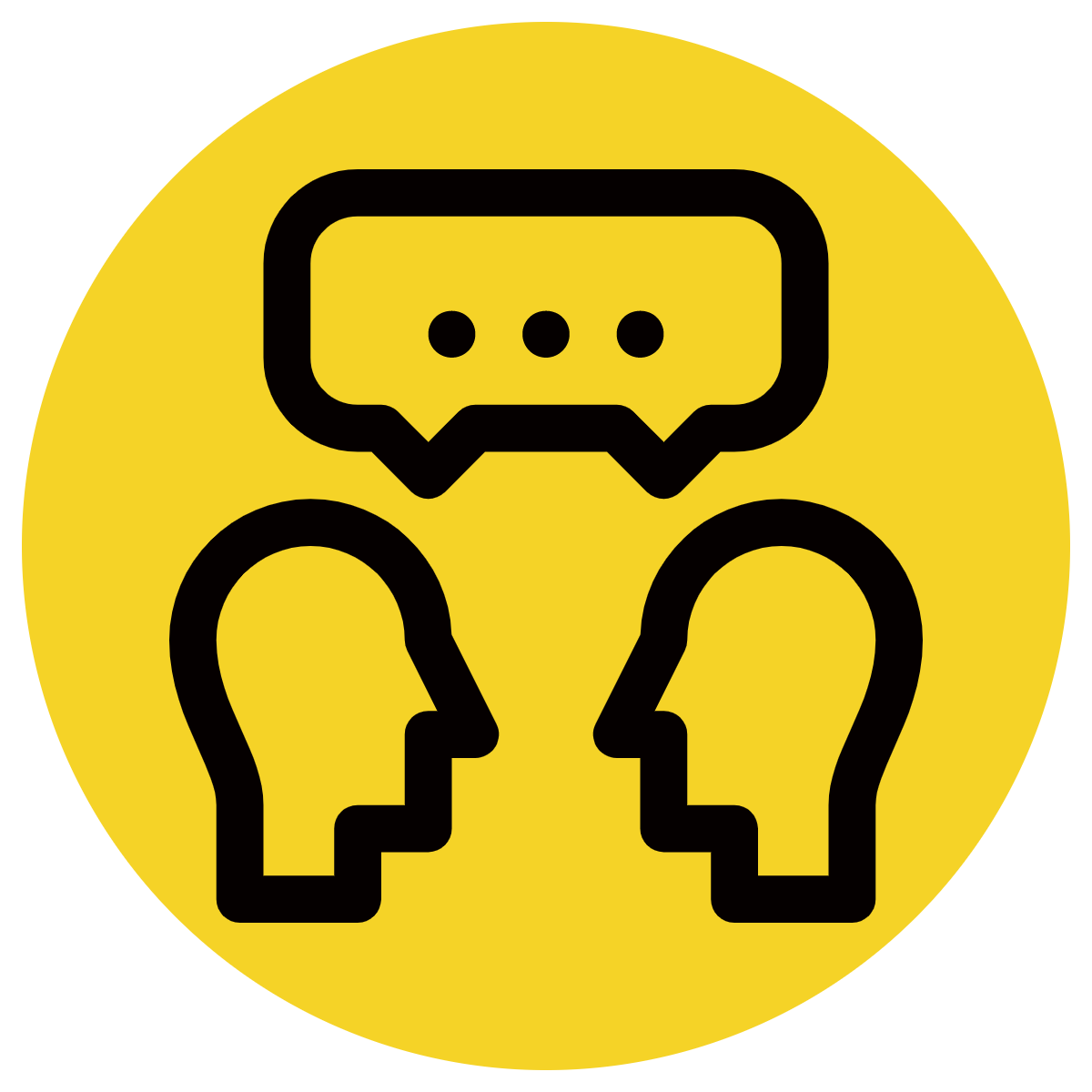 Read the first sentence
Select a possessive adjective that best fits the second sentence.
CFU:
Why did you use that possessive adjective?
My dog loves digging. ________ bone is buried in the backyard.
Its bone is buried in the backyard.
Skill development: We do
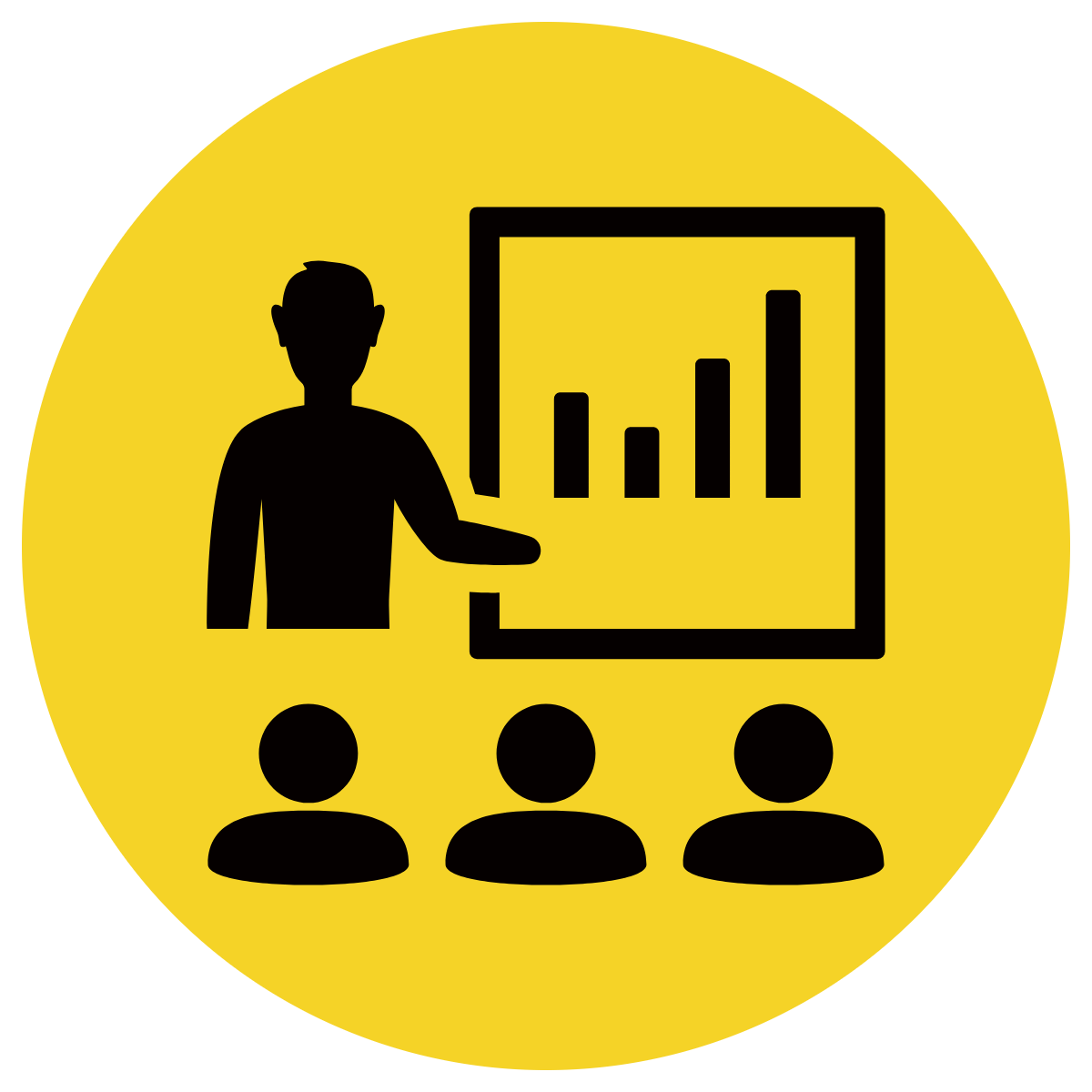 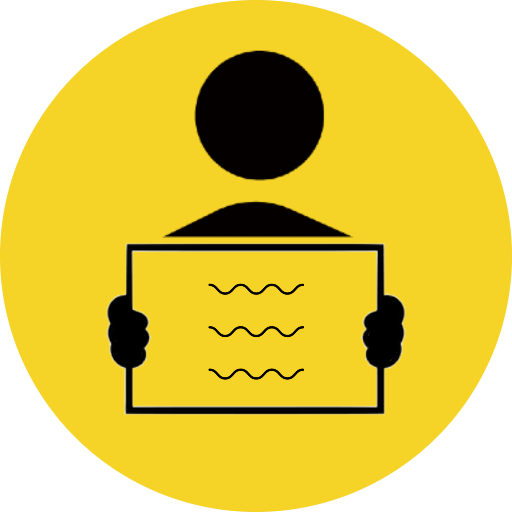 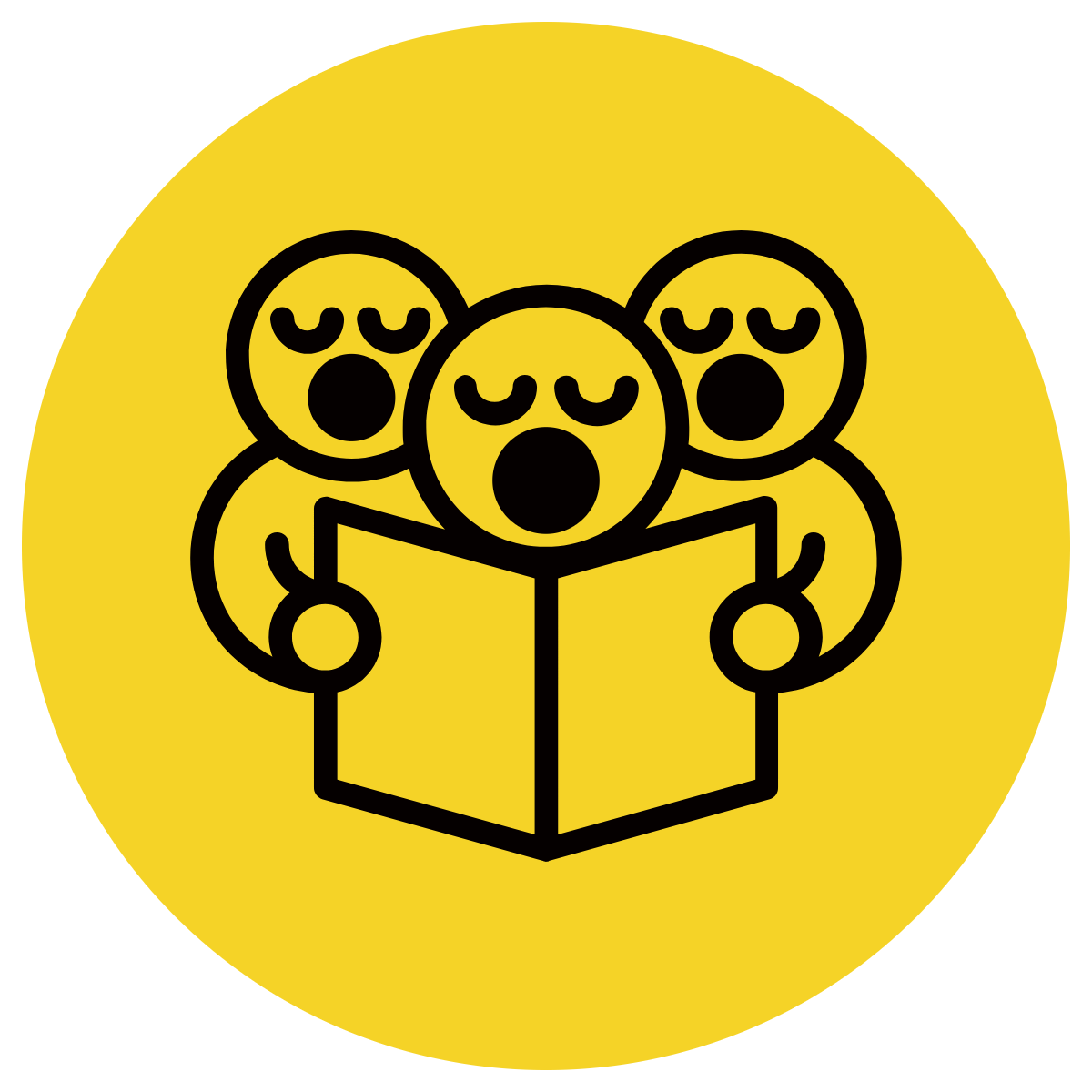 Read the first sentence
Select a possessive adjective that best fits the second sentence.
CFU:
Why did you use that possessive adjective?
We visited Tom and Sally. I saw ___________ new TV!
I saw their new TV.
Skill development: We do
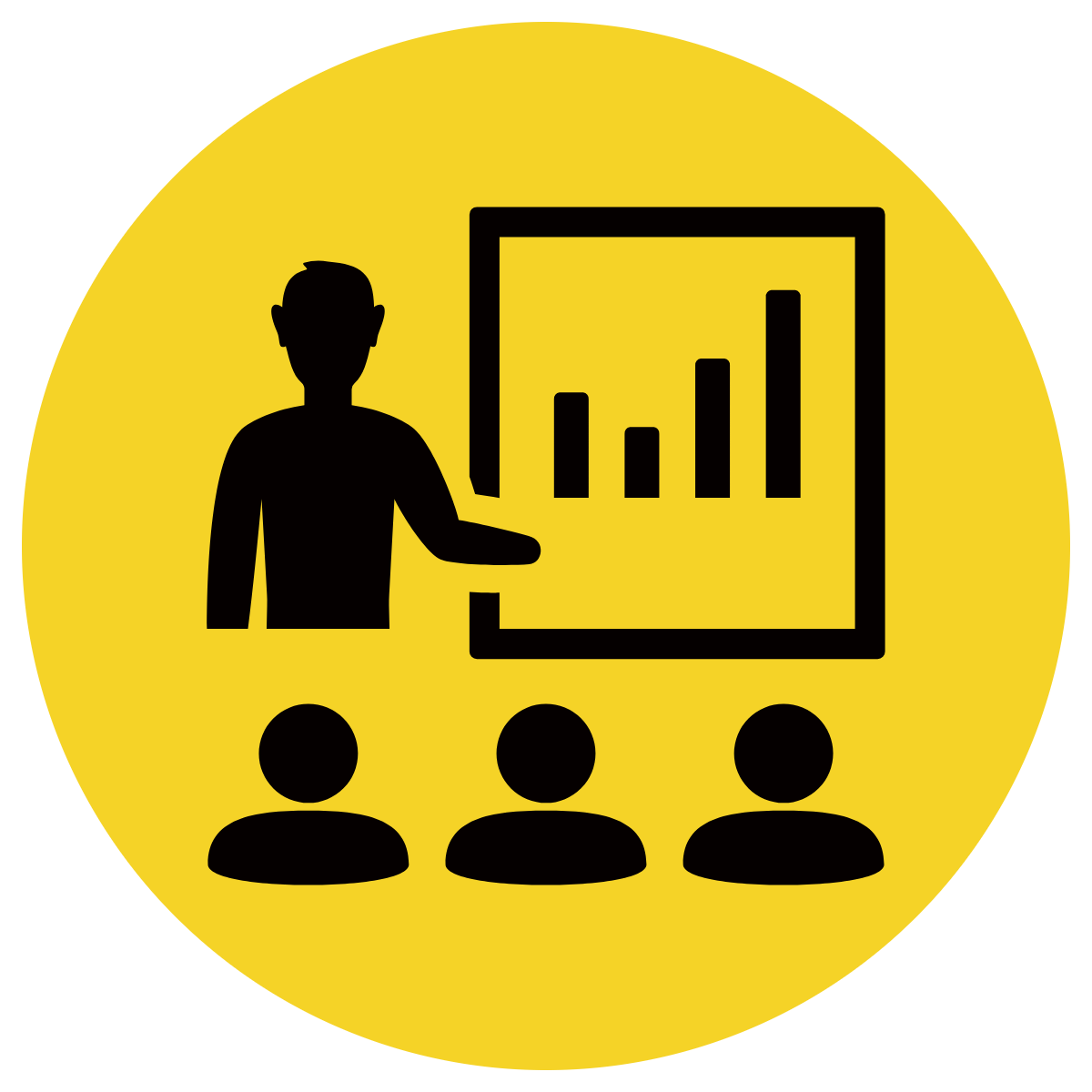 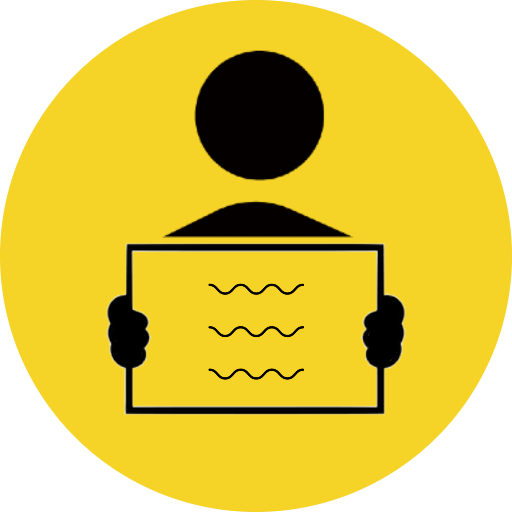 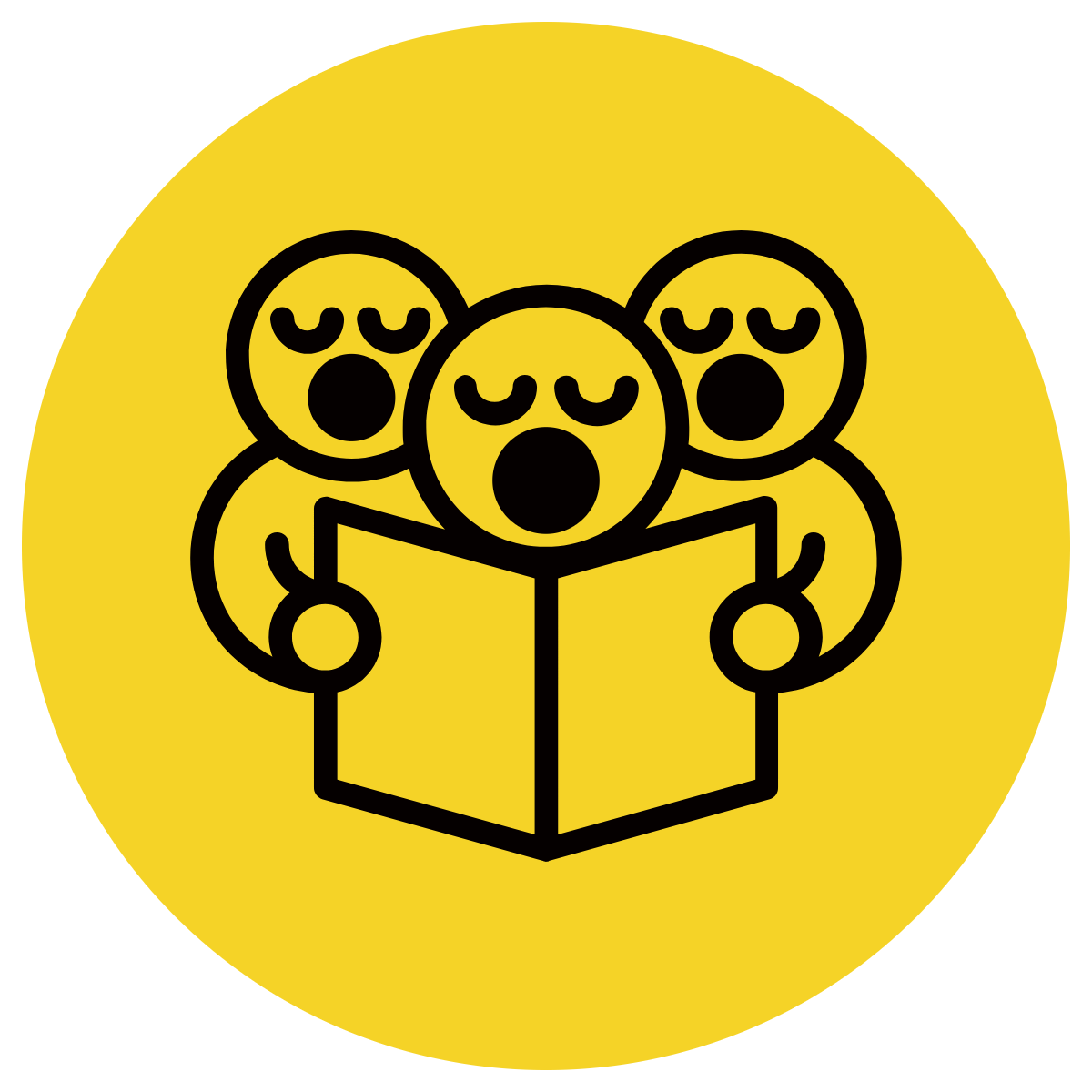 Read the first sentence
Select a possessive adjective that best fits the second sentence.
CFU:
Why did you use that possessive adjective?
Tom is my best friend. Eating cupcakes on the weekend is __________ special treat.
Eating cupcakes on the weekend is our special treat.
Skill development: We do
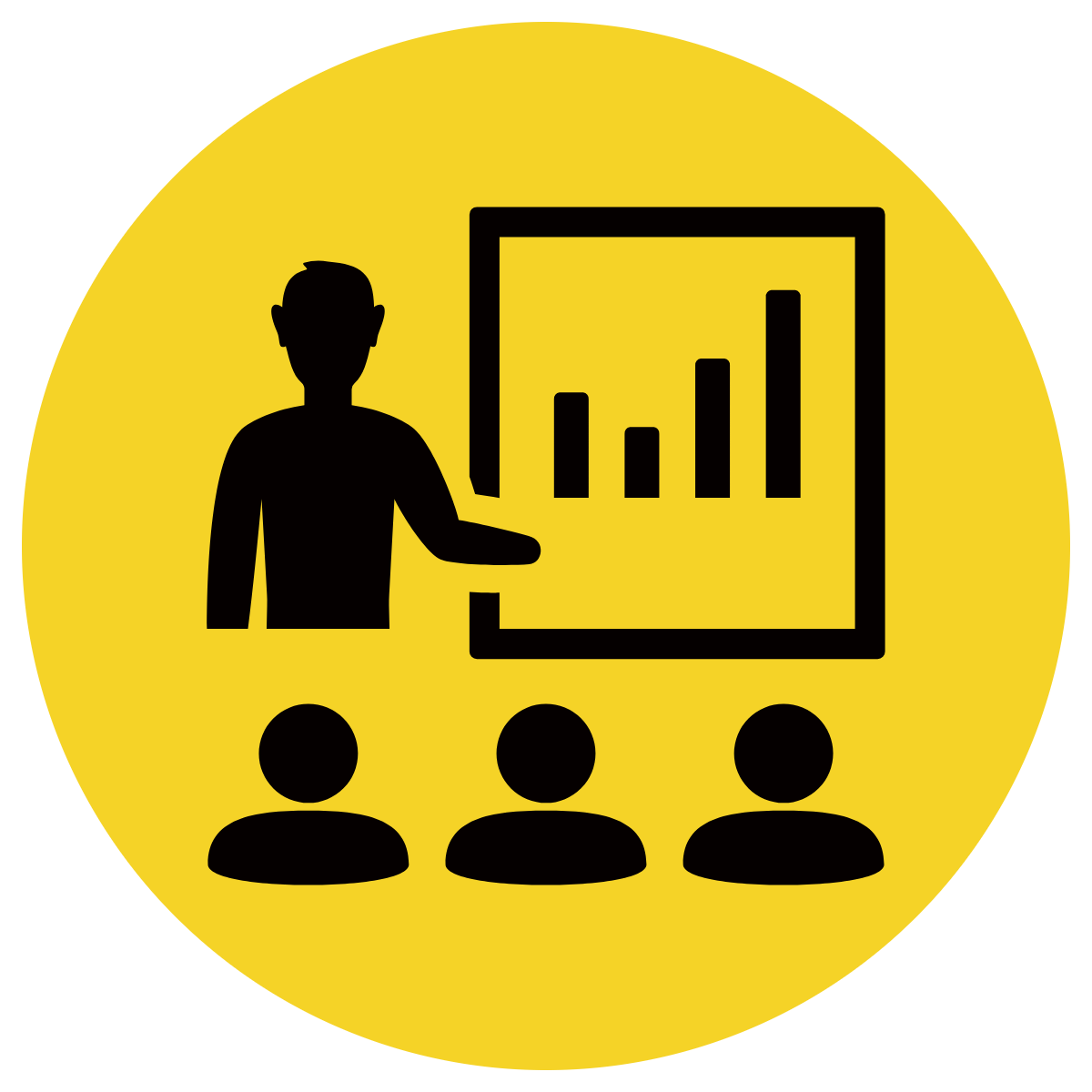 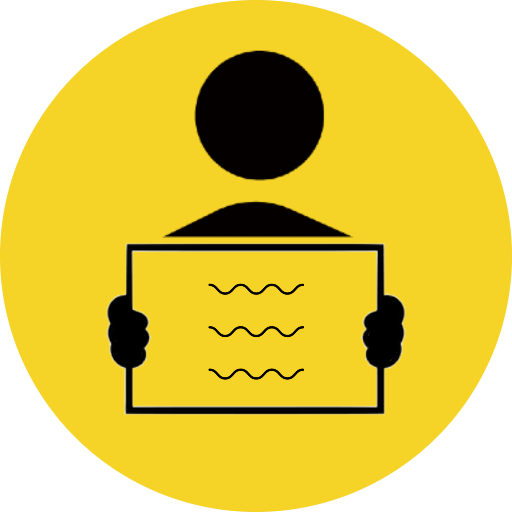 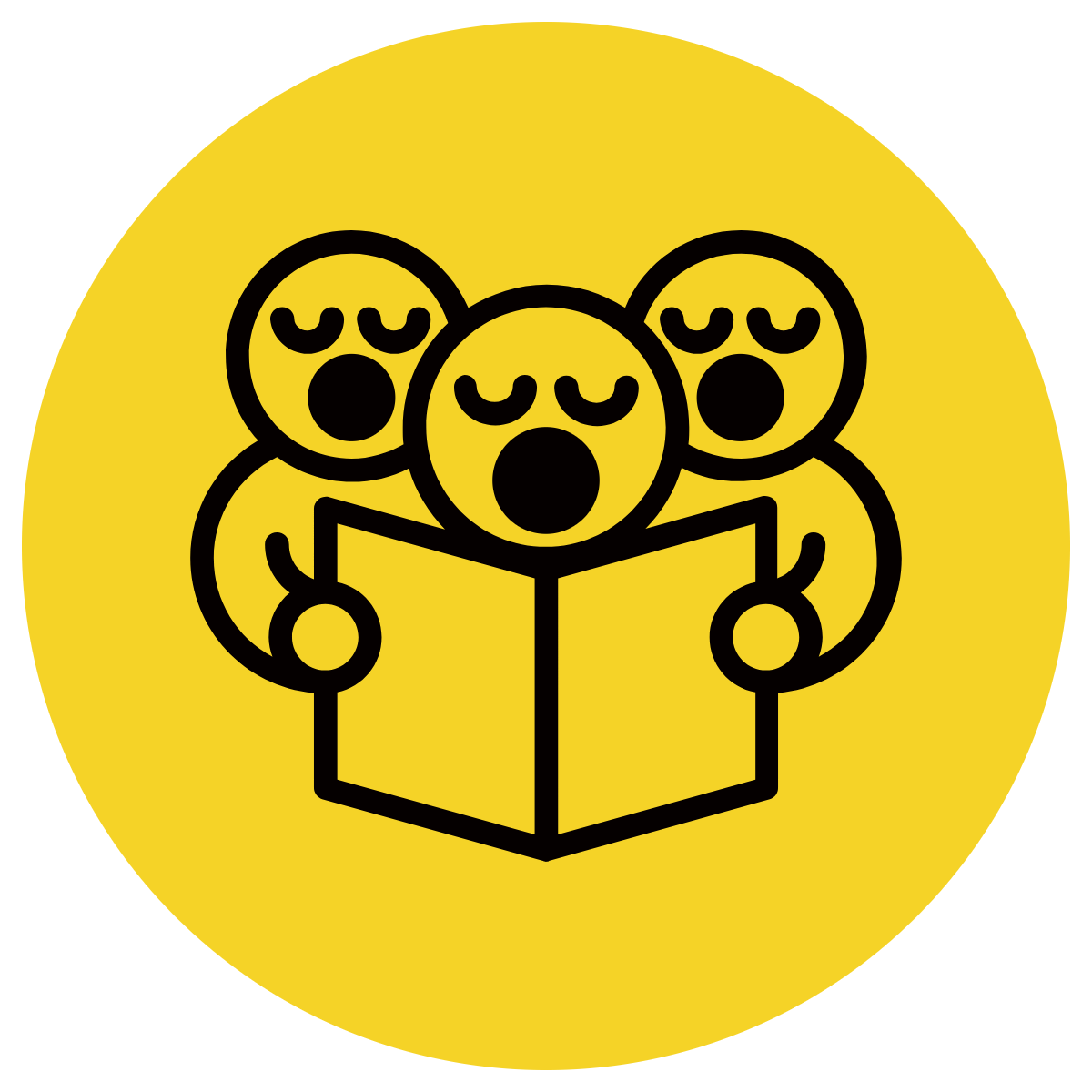 Read the first sentence
Select a possessive adjective that best fits the second sentence.
CFU:
Why did you use that possessive adjective?
I have two sisters and 3 brothers. __________ family is very large!
My family is very large!
Skill development: We do
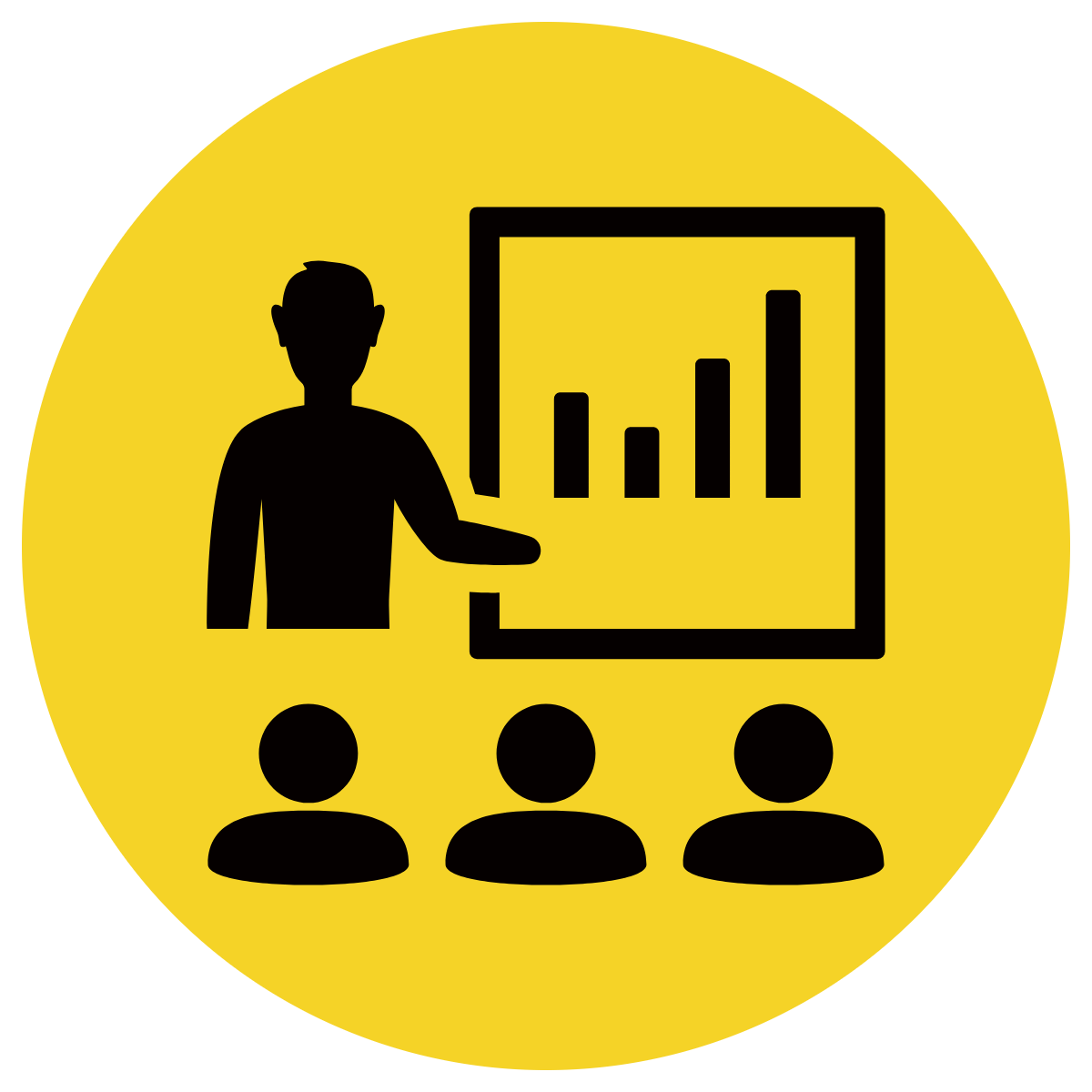 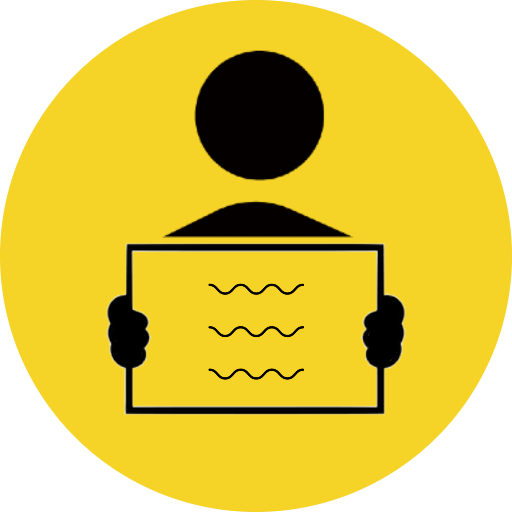 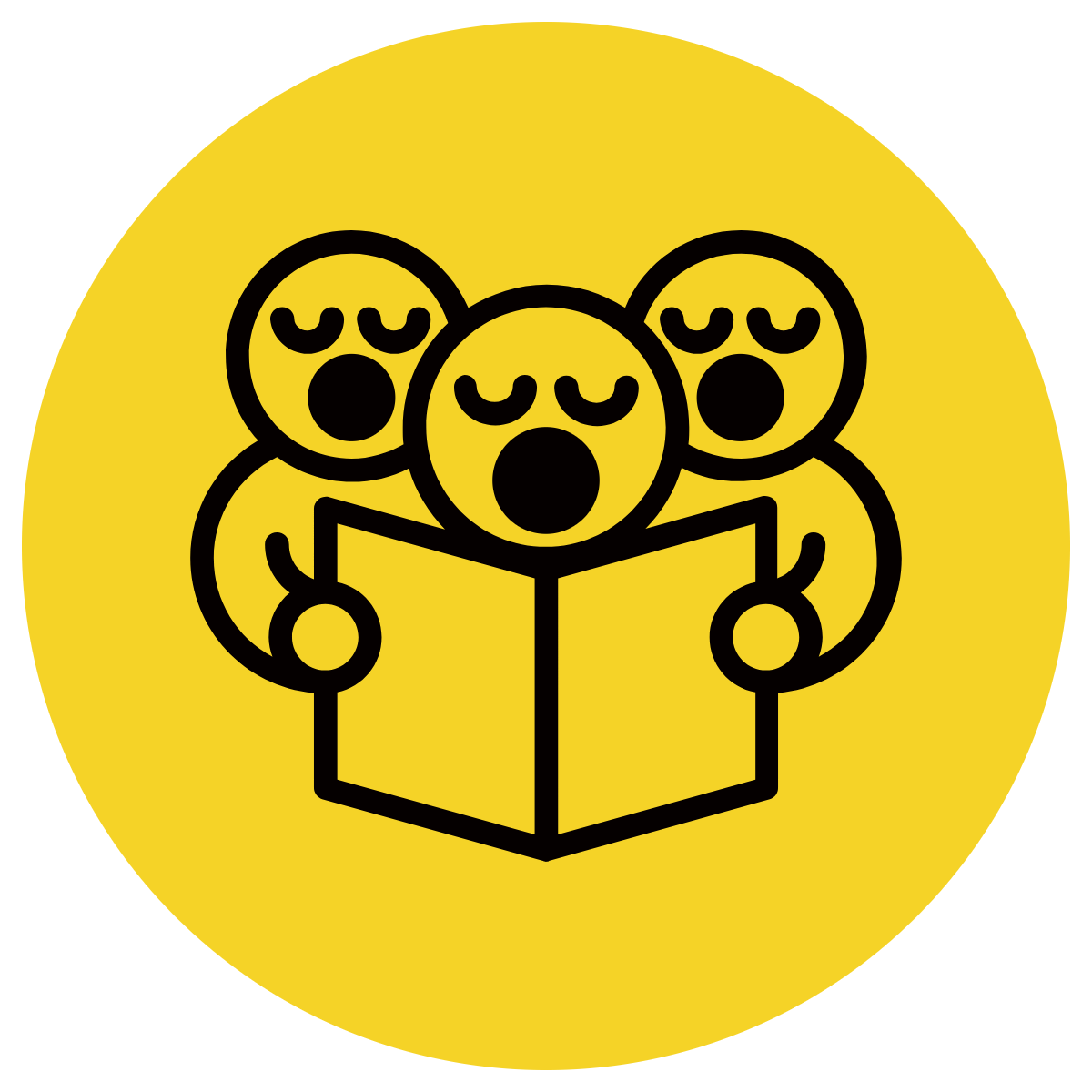 Read the first sentence
Select a possessive adjective that best fits the second sentence.
CFU:
Why did you use that possessive adjective?
We went to watch Andrew play footy. He kicked the final goal in ___________ game.
He kicked the final goal in his game.
Skill development: You do
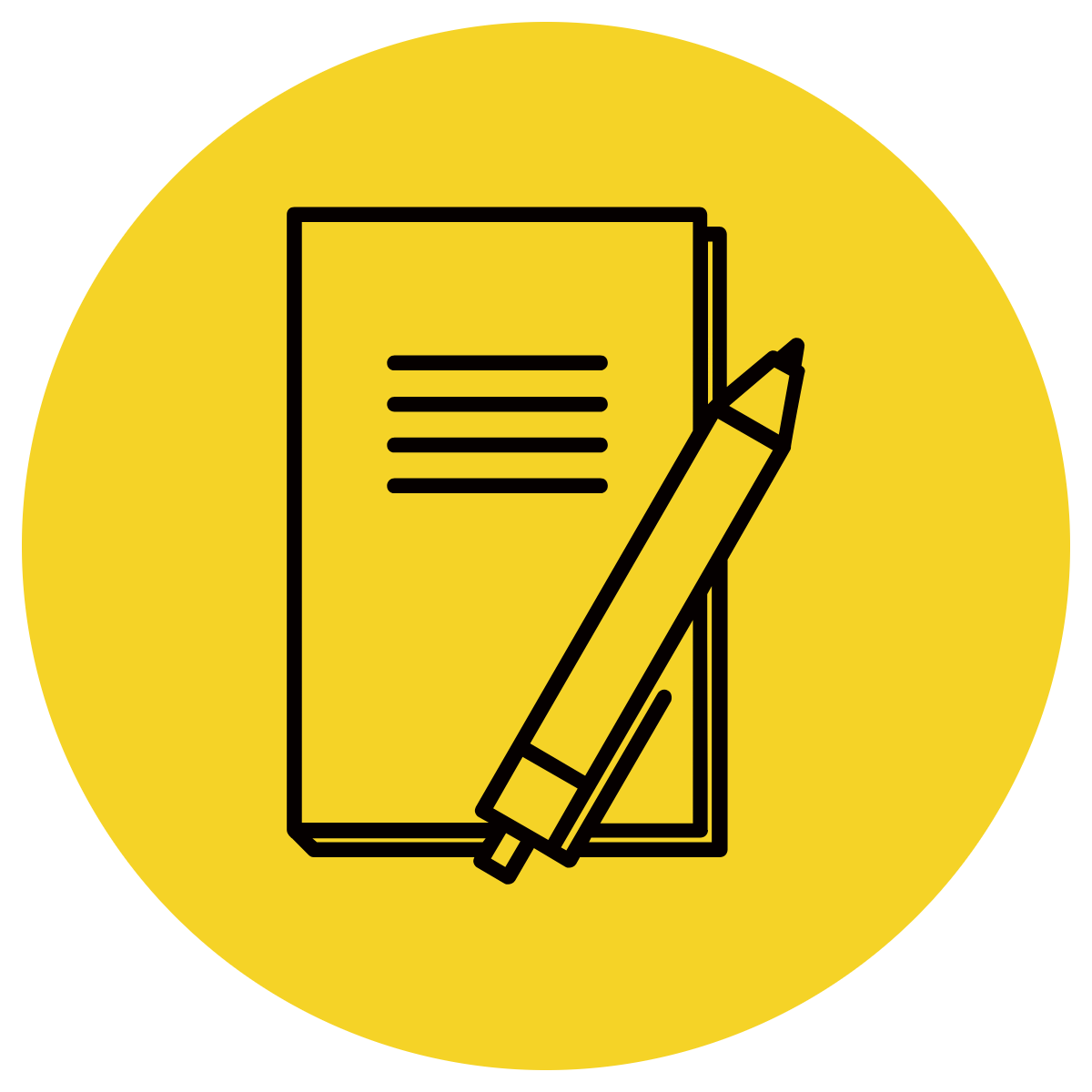 Read the first sentence
Select a possessive adjective that best fits the second sentence.
CFU:
Why did you use that possessive adjective?
Insert sentences based on texts from class